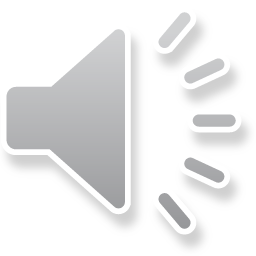 [Speaker Notes: 版权声明：300套精品模板商业授权，请联系【锐旗设计】:https://9ppt.taobao.com，专业PPT老师为你解决所有PPT问题！]
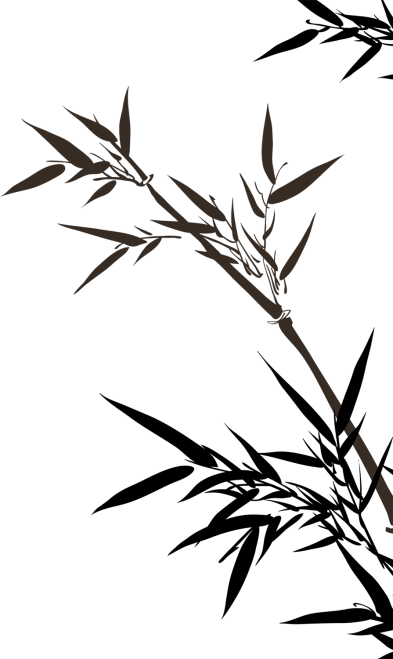 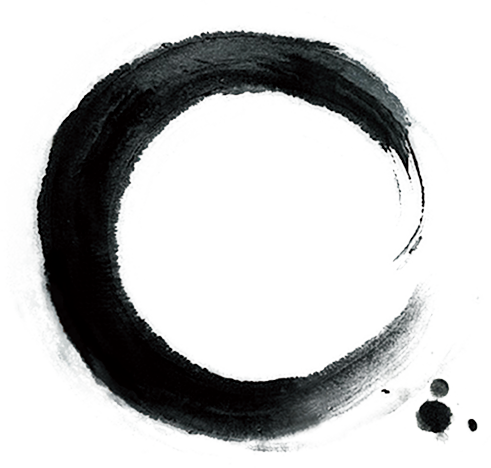 前
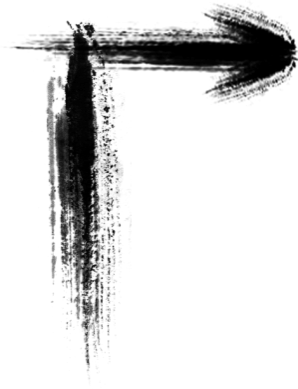 单击此处添加你的文本内容单击此处添加你的文本内容单击此处添加你的文本内容 单击此处添加你的文本内容 单击此处添加你的文本内容 单击此处添加你的文本内容
言
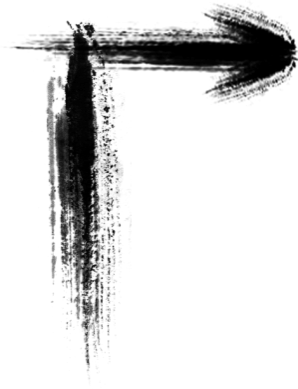 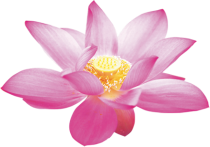 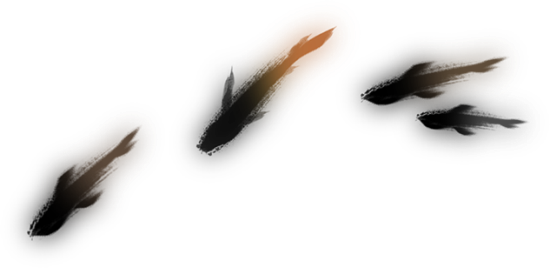 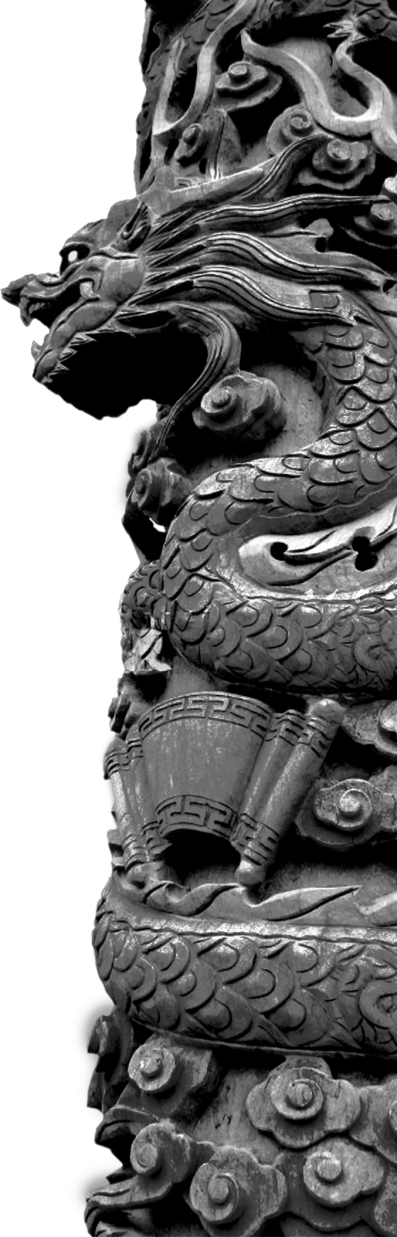 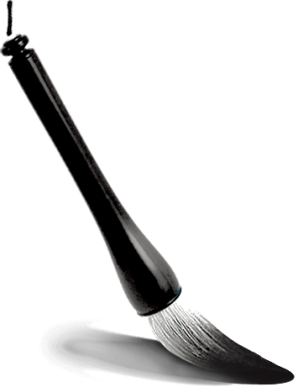 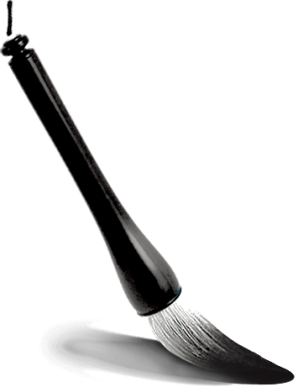 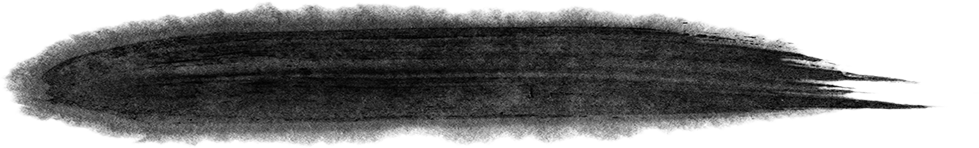 一、单击此处添加文本内容
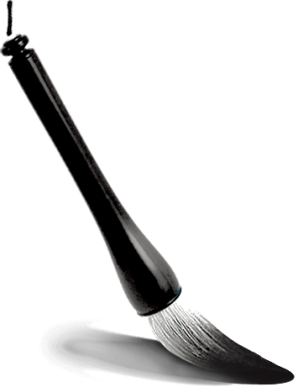 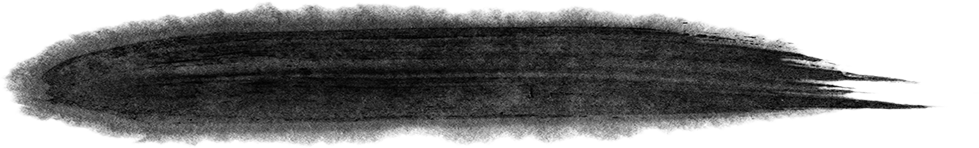 二、单击此处添加文本内容
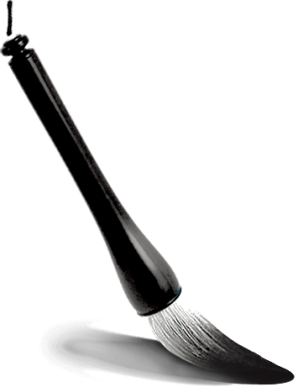 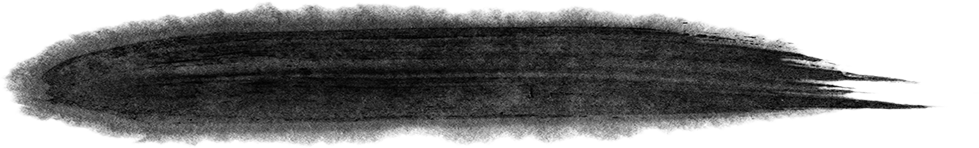 三、单击此处添加文本内容
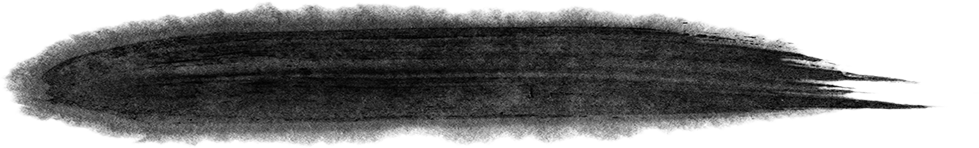 四、单击此处添加文本内容
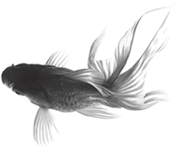 此处添加文本
此处添加文本
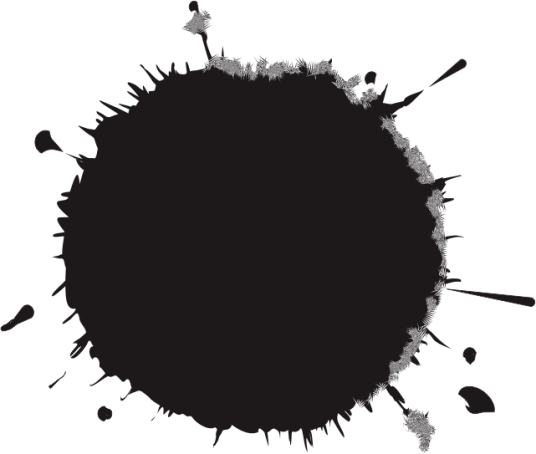 此处添加文本
此处添加文本
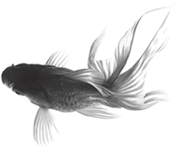 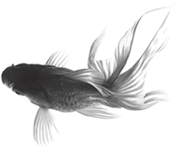 点击输入您的文本内容
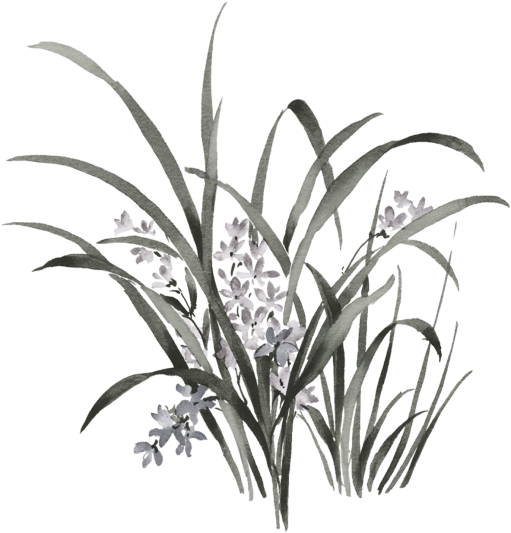 此处添加文本
此处添加文本
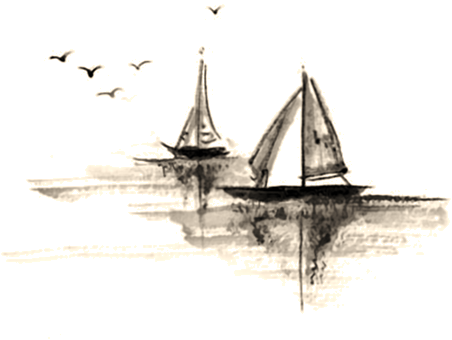 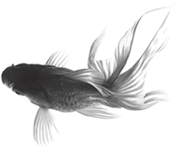 此处添加文本
此处添加文本
[Speaker Notes: 版权声明：300套精品模板商业授权，请联系【锐旗设计】:https://9ppt.taobao.com，专业PPT老师为你解决所有PPT问题！]
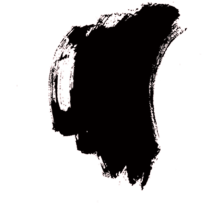 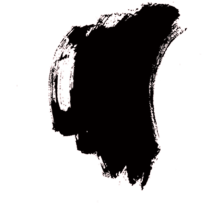 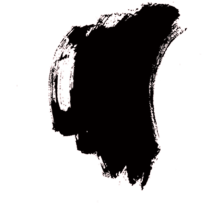 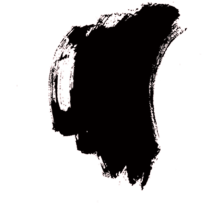 添加
文字
添加
文字
添加
文字
添加
文字
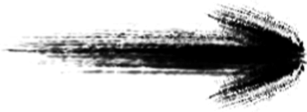 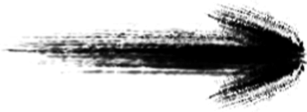 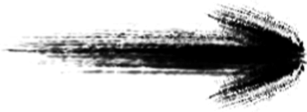 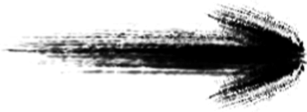 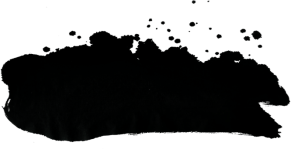 单击此处添加文本
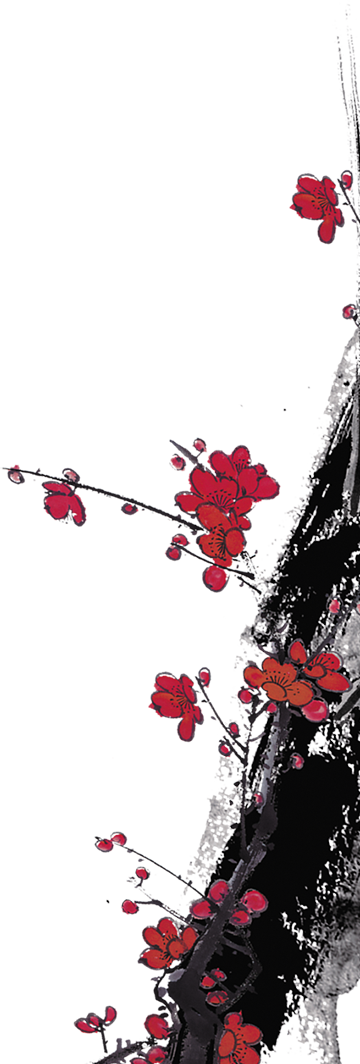 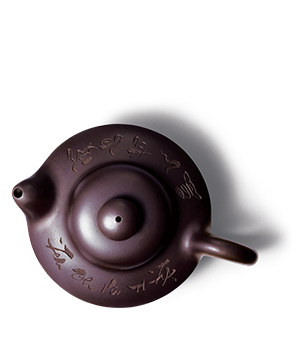 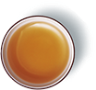 单击此处添加文本
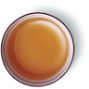 单击此处添加文本
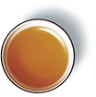 单击此处添加文本
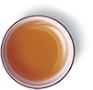 单击此处添加文本
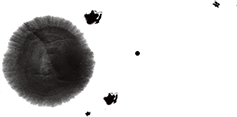 一
单击此处添加你的文本内容
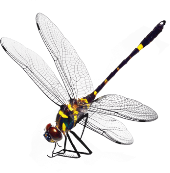 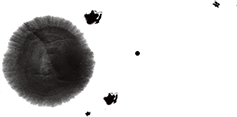 二
单击此处添加你的文本内容
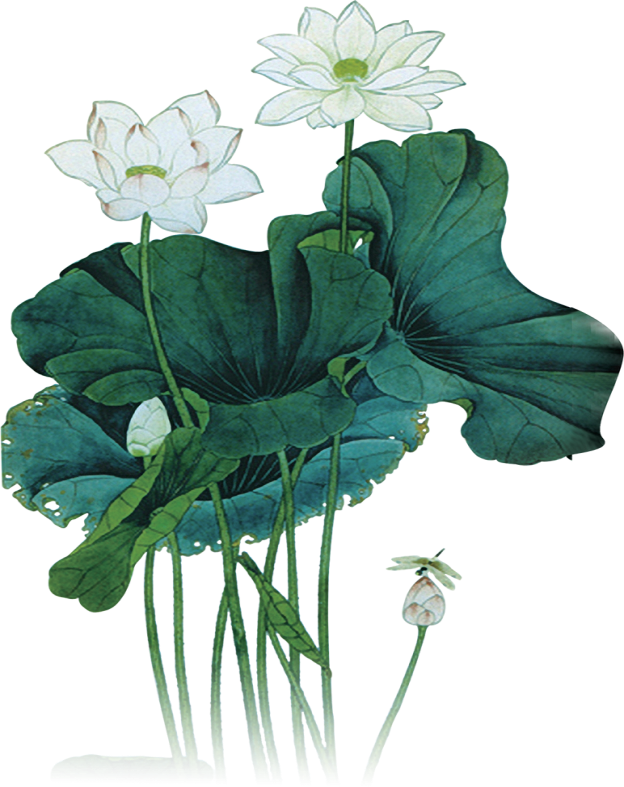 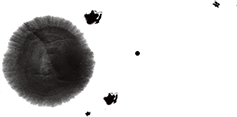 三
单击此处添加你的文本内容
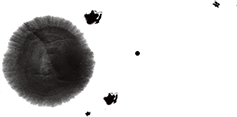 四
单击此处添加你的文本内容
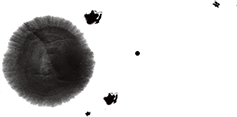 五
单击此处添加你的文本内容
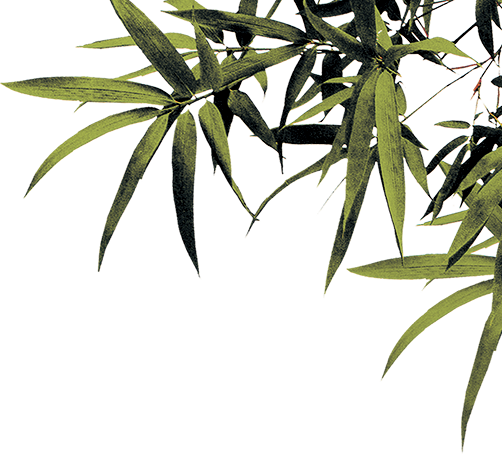 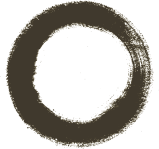 1
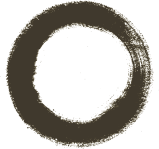 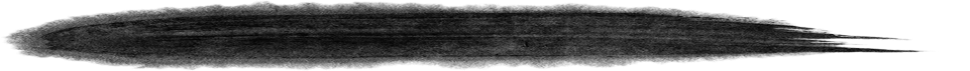 2
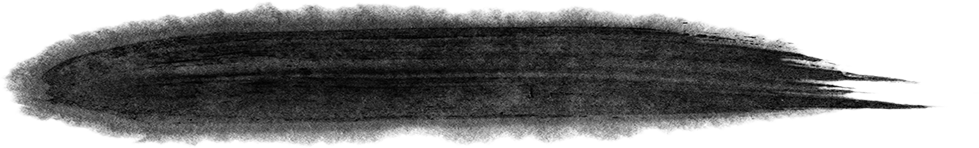 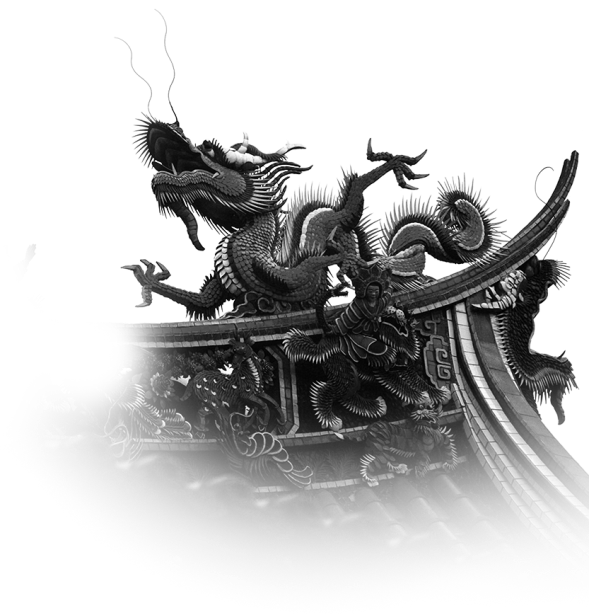 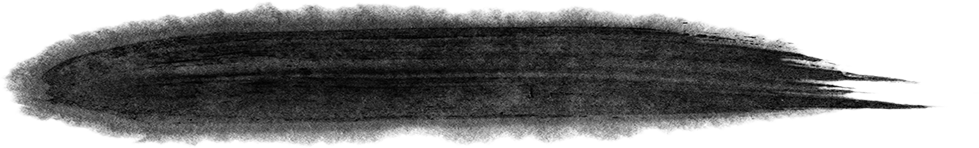 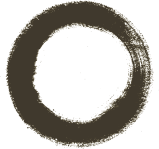 一、此处添加你的文本内容
二、此处添加你的文本内容
三、此处添加你的文本内容
3
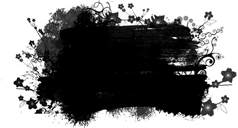 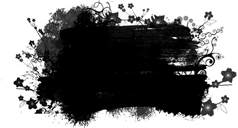 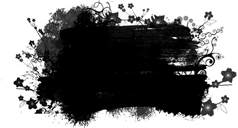 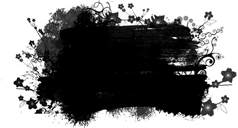 点击输入您的文本内容
点击输入您的文本内容
点击输入您的文本内容
点击输入您的文本内容
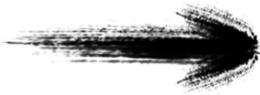 点击输入标题文字
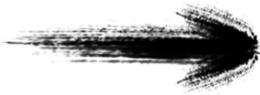 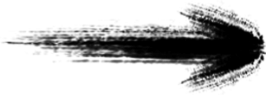 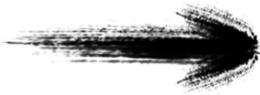 一
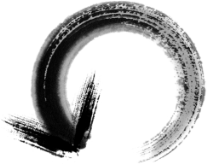 单击此处添加文本
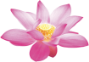 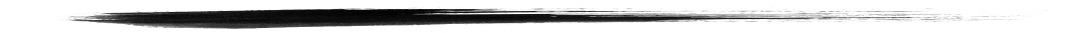 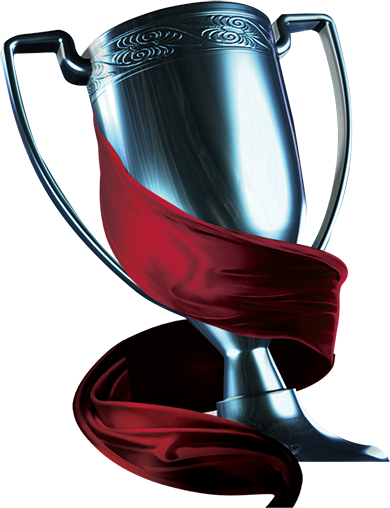 二
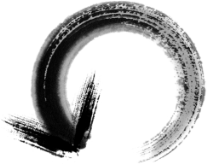 单击此处添加文本
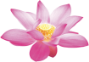 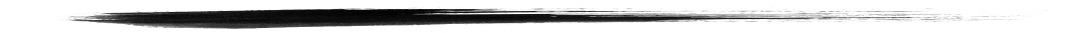 三
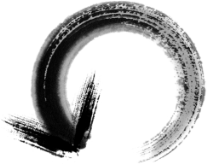 单击此处添加文本
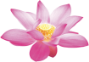 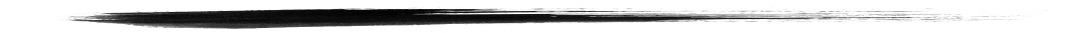 四
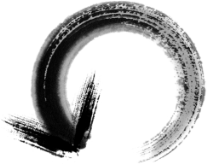 单击此处添加文本
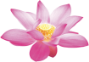 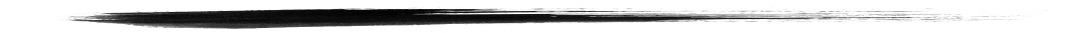 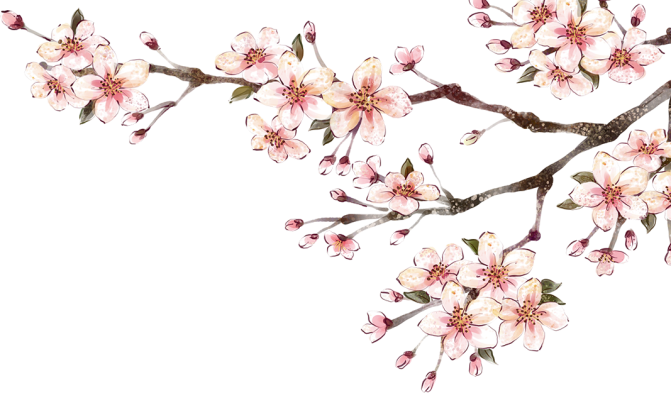 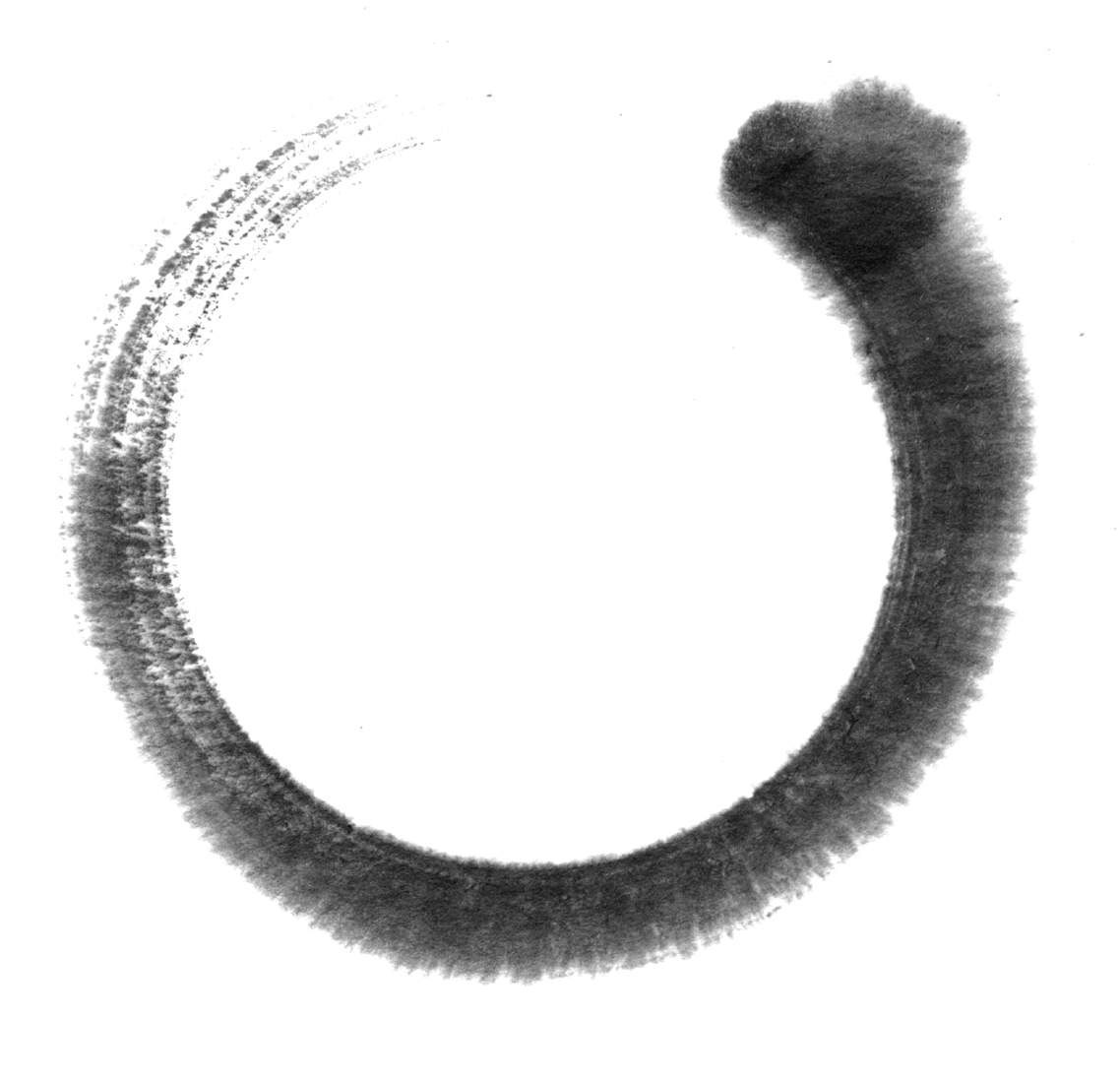 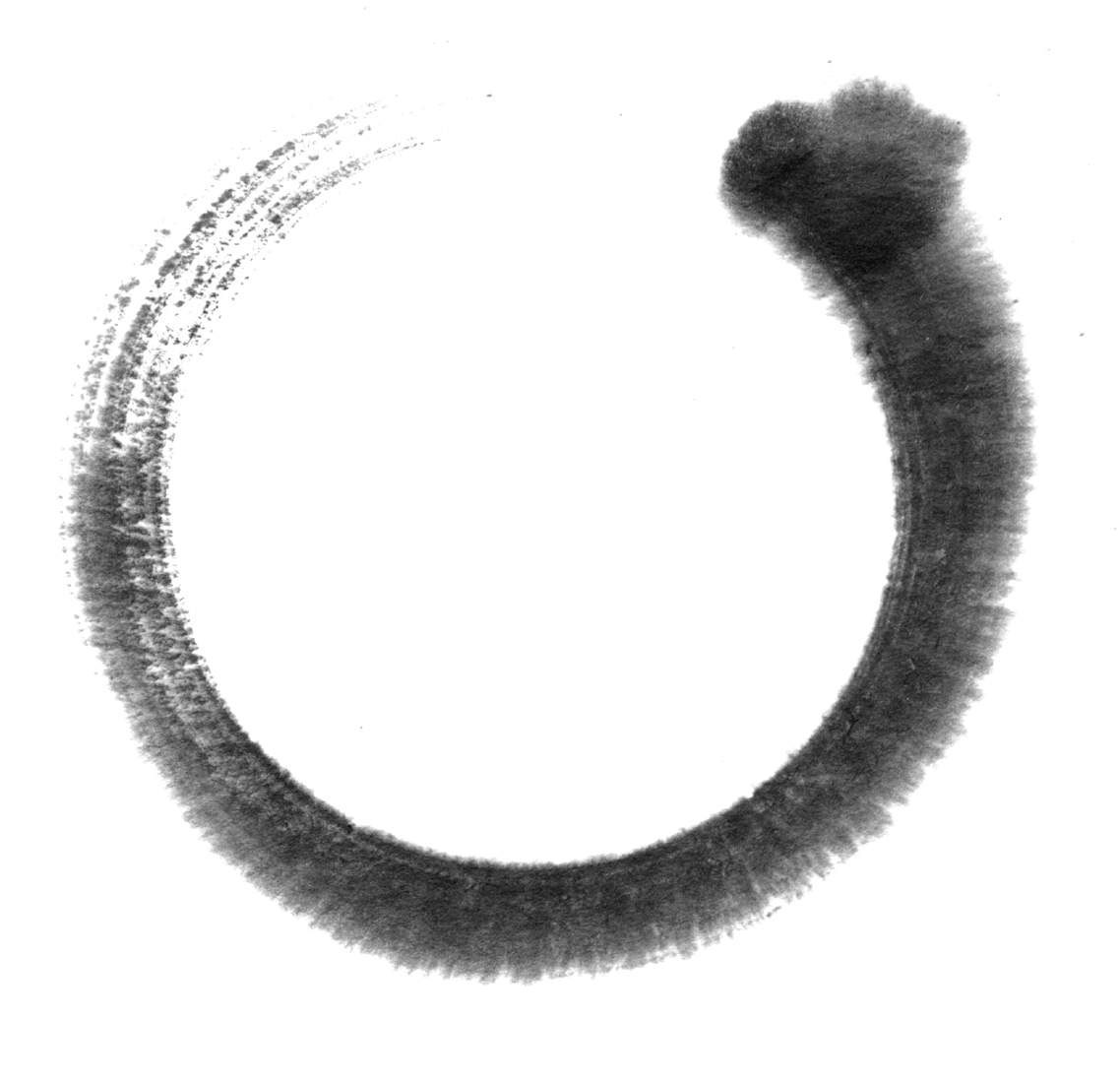 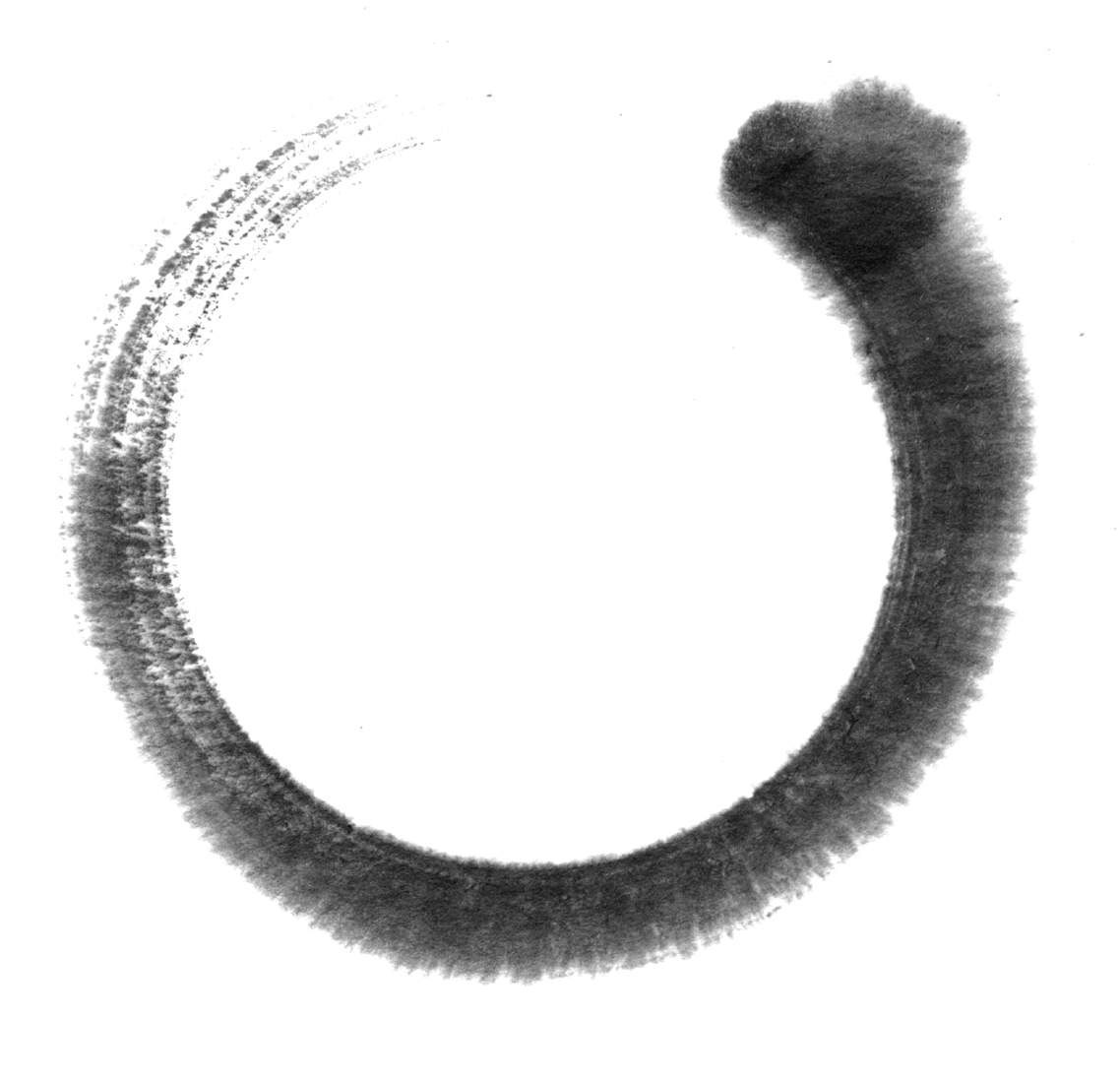 添加
文字
添加
文字
添加
文字
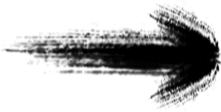 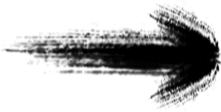 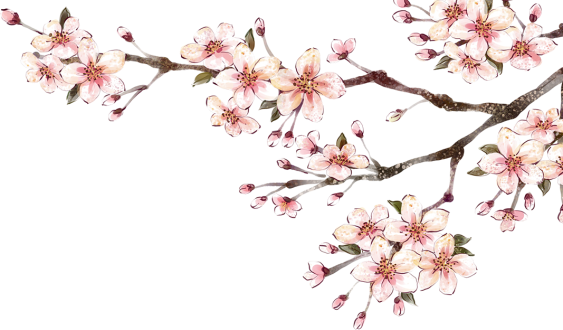 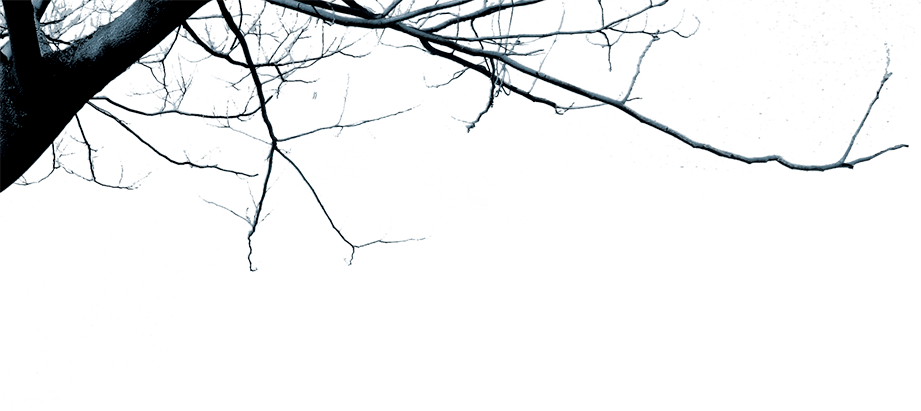 此处添加文本内容
此处添加文本内容
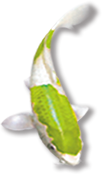 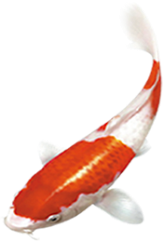 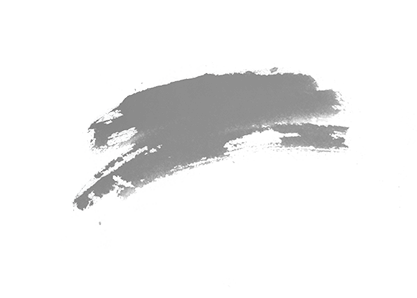 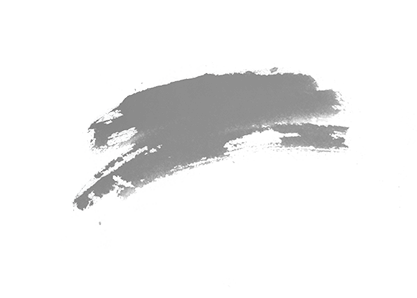 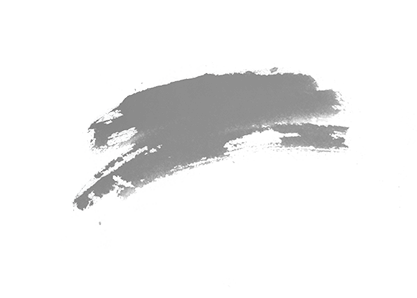 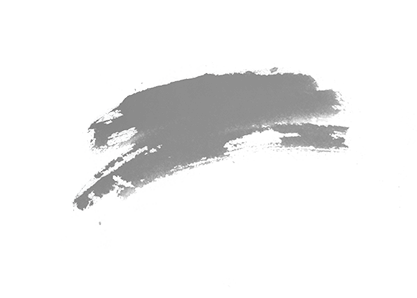 此处添加文本内容
此处添加文本内容
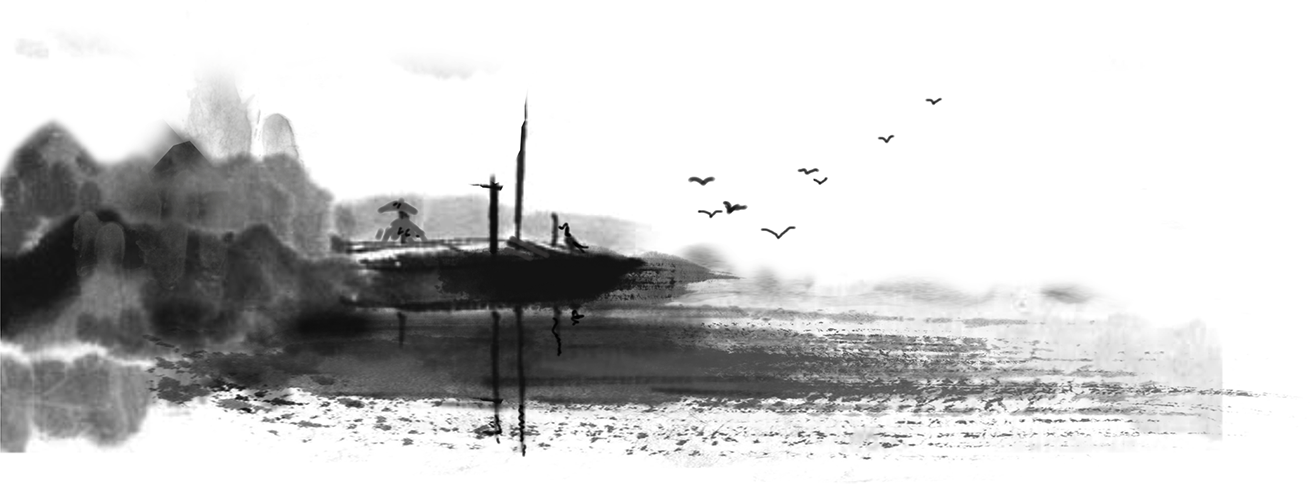 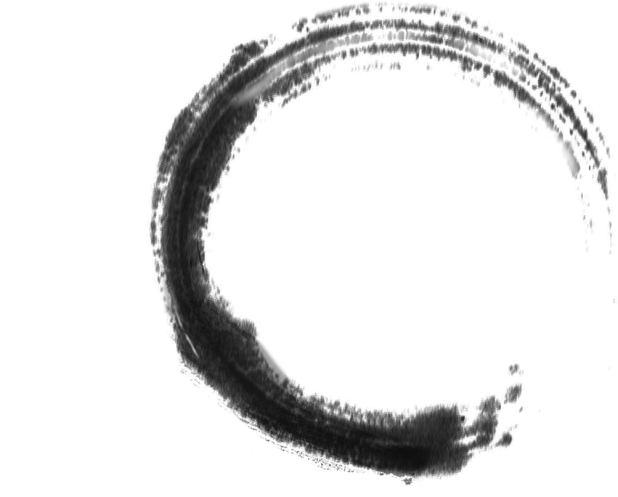 单击此处添加文本内容单击此处添加文本内容
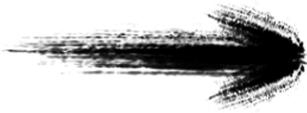 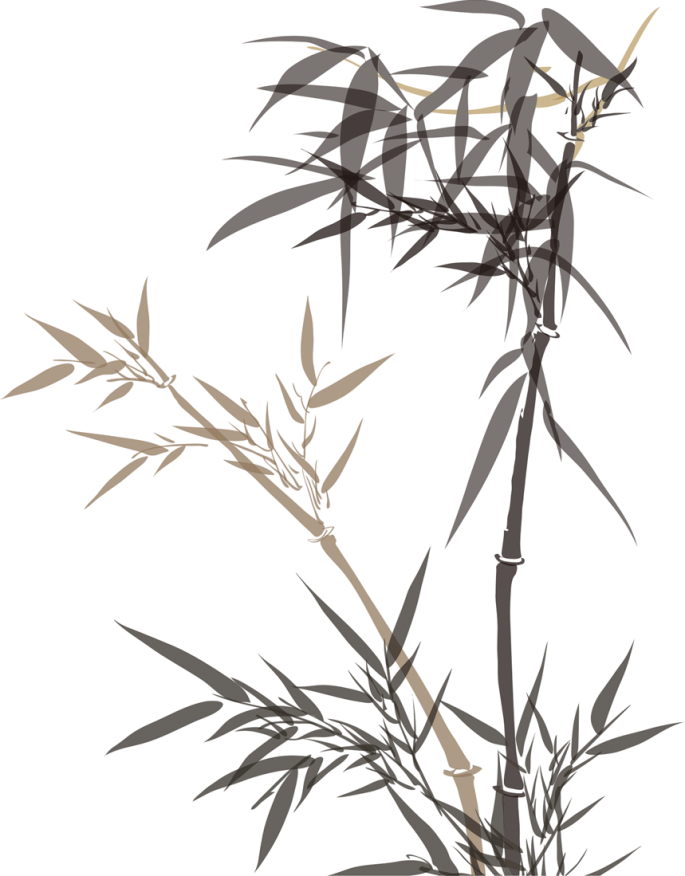 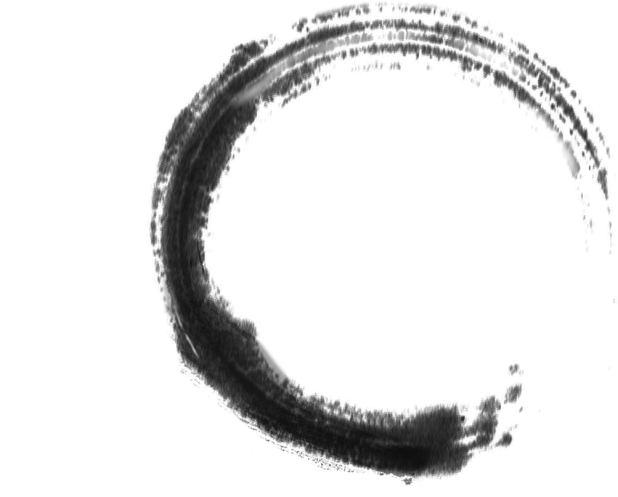 单击此处添加文本内容单击此处添加文本内容
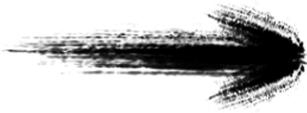 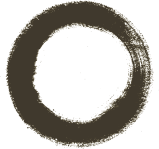 标题
内容
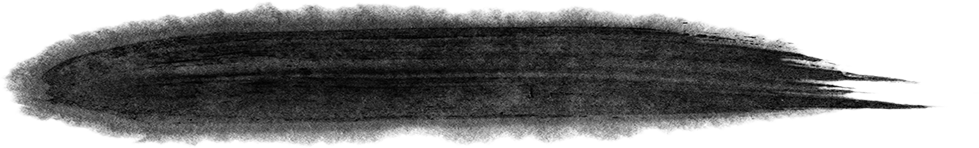 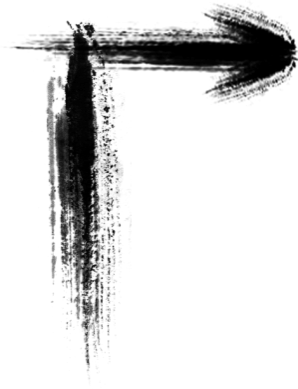 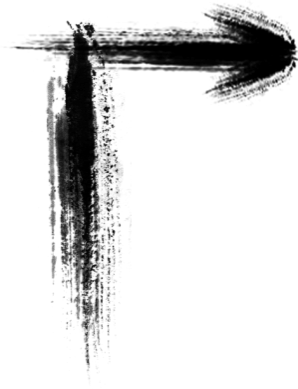 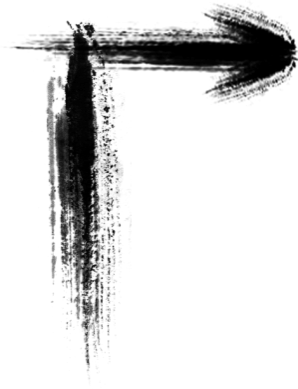 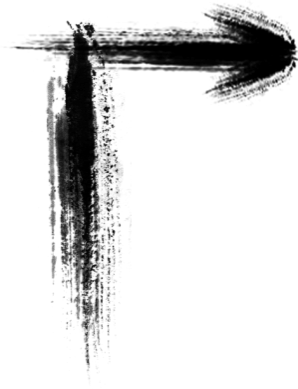 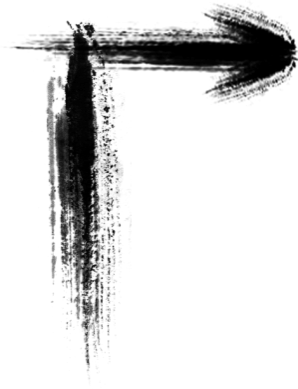 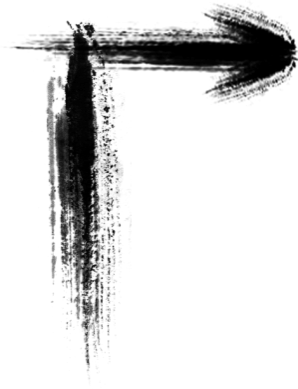 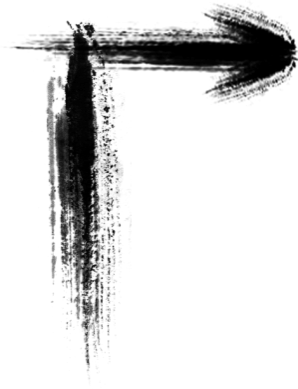 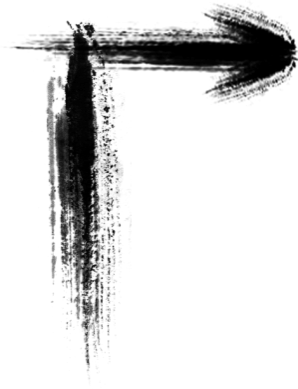 添加
文字
添加
文字
添加
文字
添加
文字
[Speaker Notes: 版权声明：300套精品模板商业授权，请联系【锐旗设计】:https://9ppt.taobao.com，专业PPT老师为你解决所有PPT问题！]
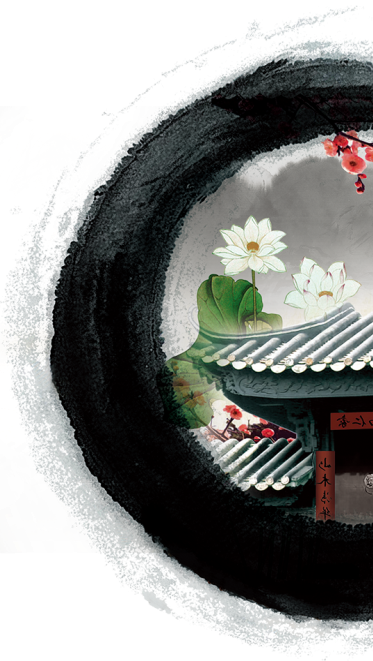 一
二
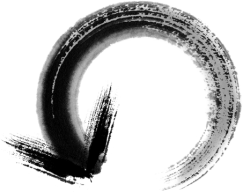 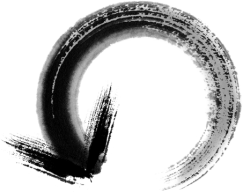 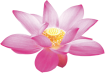 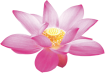 此处添加文本内容此处添加文本内容
此处添加文本内容
此处添加文本内容
此处添加文本内容
此处添加文本内容
此处添加文本内容
此处添加文本内容此处添加文本内容
此处添加文本内容
此处添加文本内容
此处添加文本内容
此处添加文本内容
此处添加文本内容
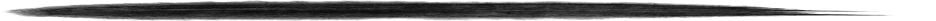 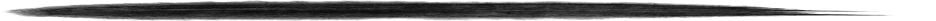 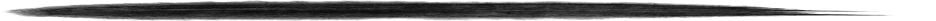 单击添加内容
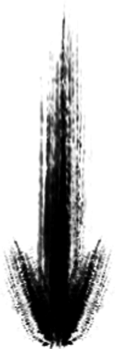 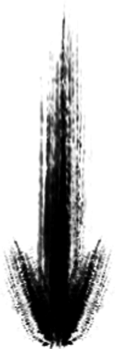 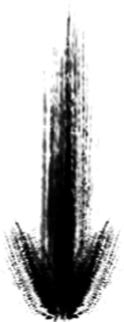 单击添加内容
单击添加内容
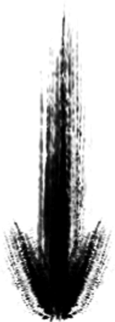 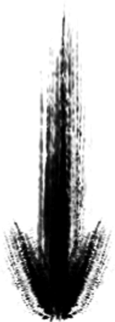 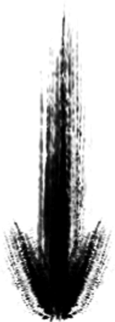 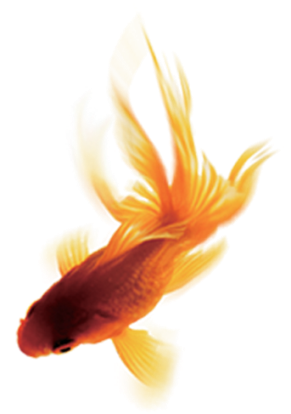 单击添加内容
单击添加内容
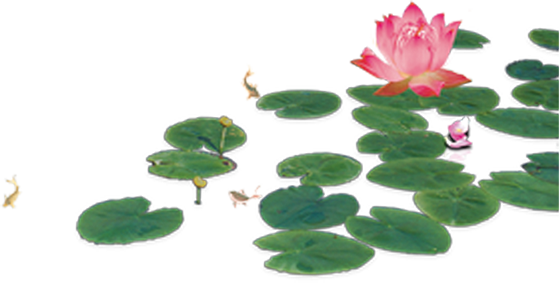 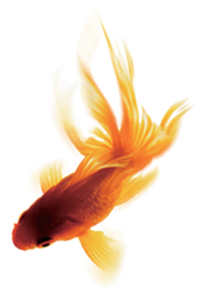 单击添加内容
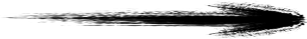 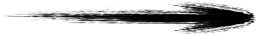 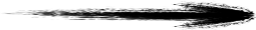 此处添加文本内容
此处添加文本内容
此处添加文本内容
此处添加文本内容
此处添加文本内容
此处添加文本内容
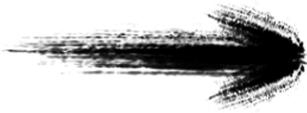 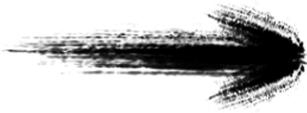 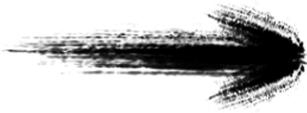 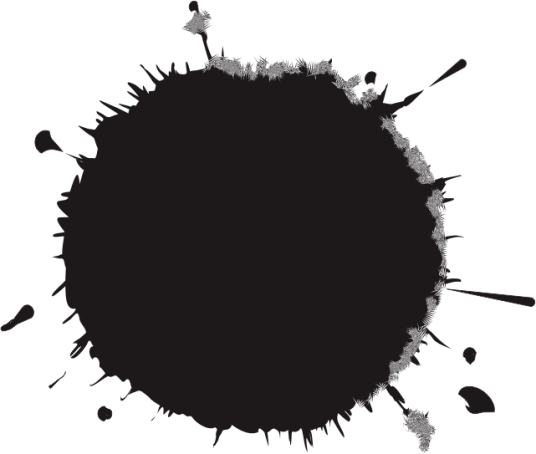 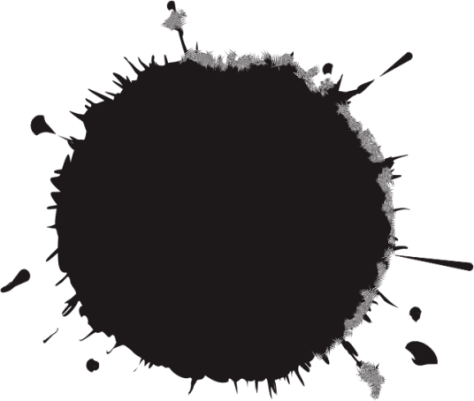 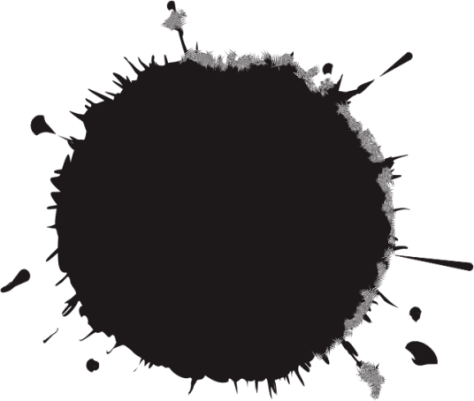 标题二
标题一
标题三
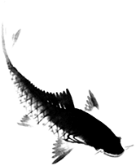 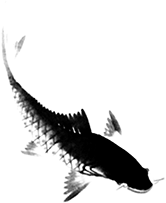 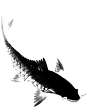 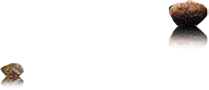 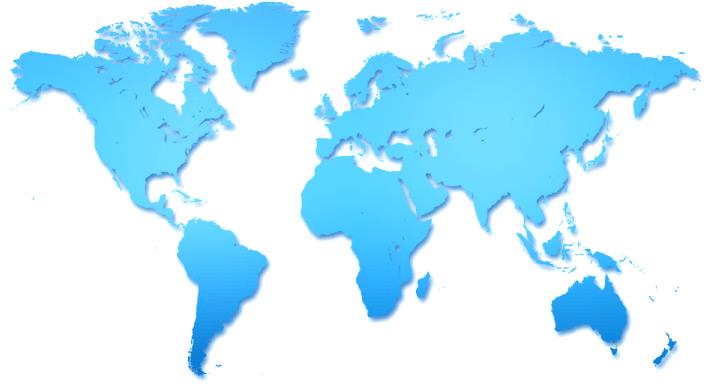 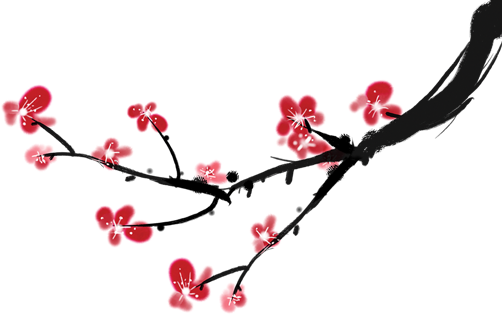 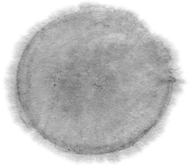 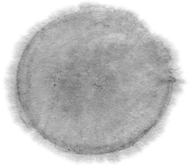 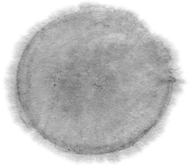 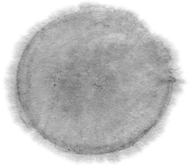 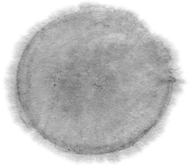 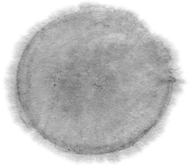 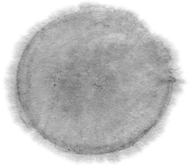 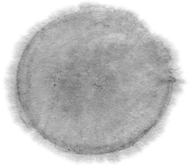 此处添加文本内容
此处添加文本内容
2012
2013
2014
2014
此处添加文本内容
此处添加文本内容
此处添加文本内容
此处添加文本内容
此处添加文本内容
此处添加文本内容
单击此处添加你的文本内容
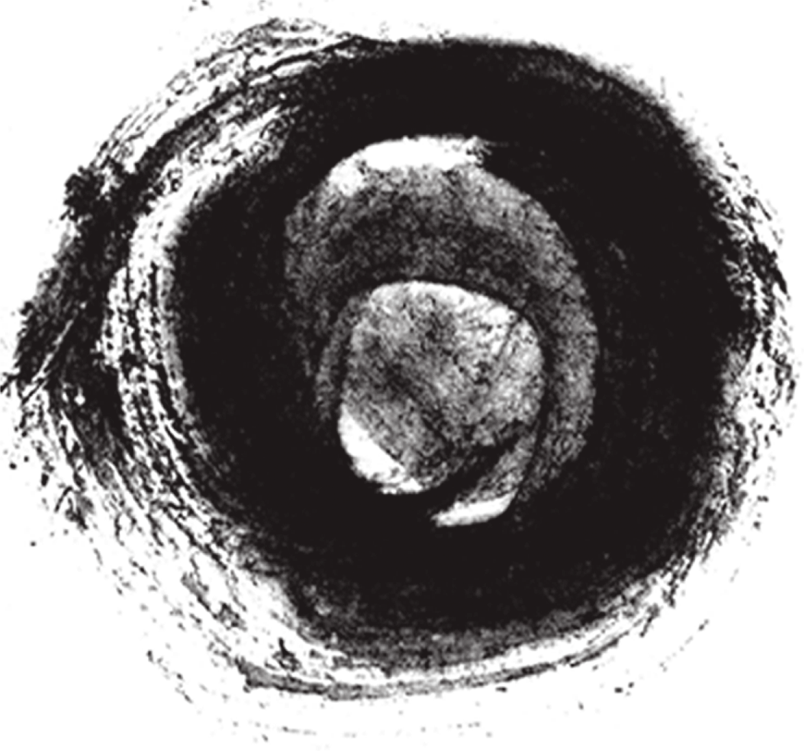 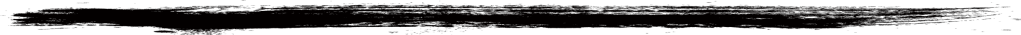 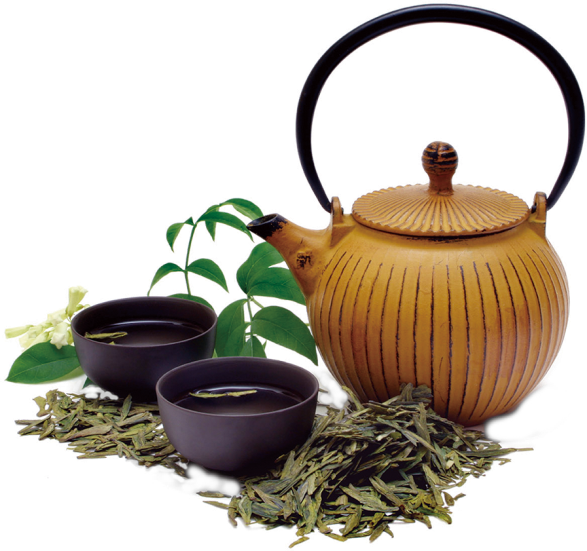 单击此处添加你的文本内容
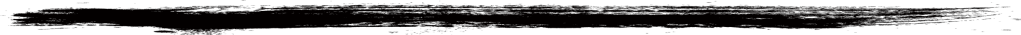 单击此处添加你的文本内容
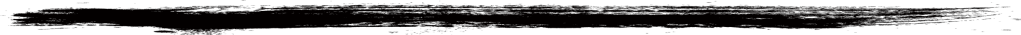 单击此处添加你的文本内容
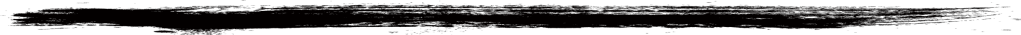 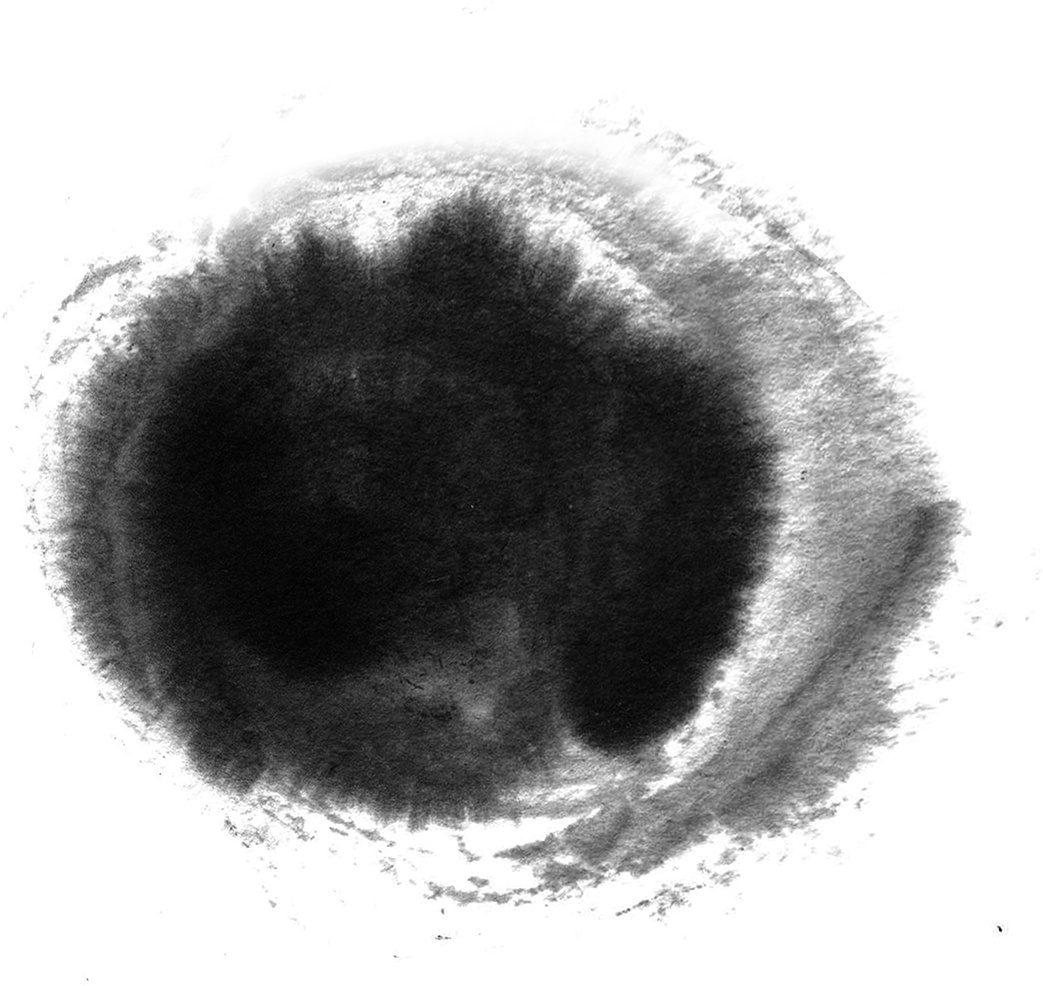 此处添加文本内容此处添加文本内容
此处添加文本内容
此处添加文本内容
此处添加文本内容
此处添加文本内容
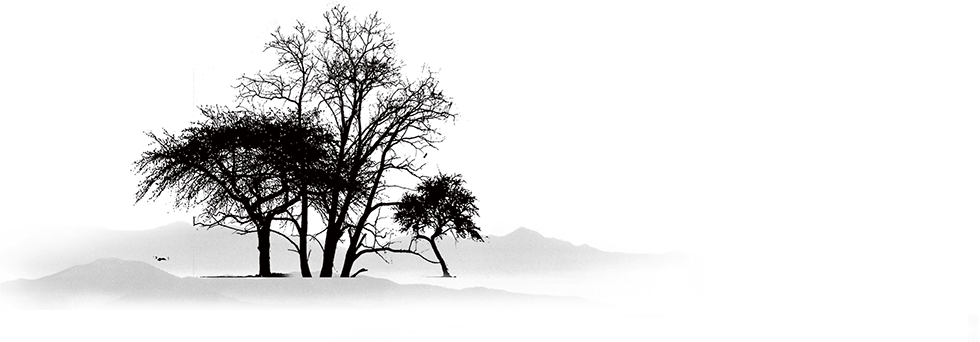 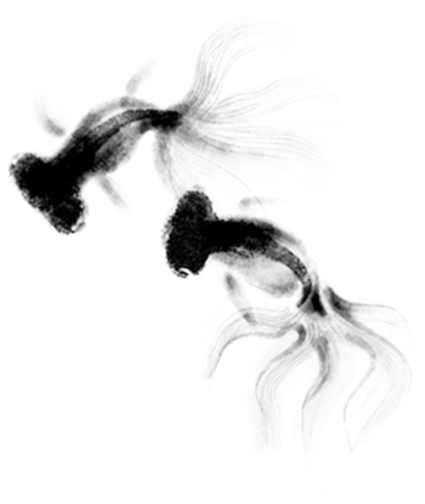 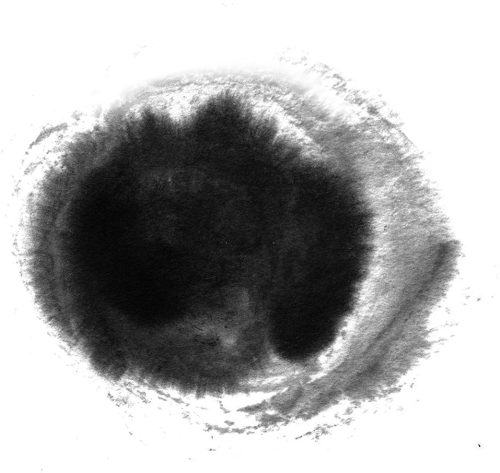 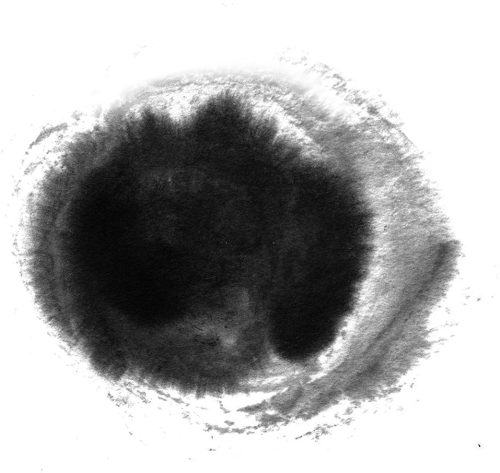 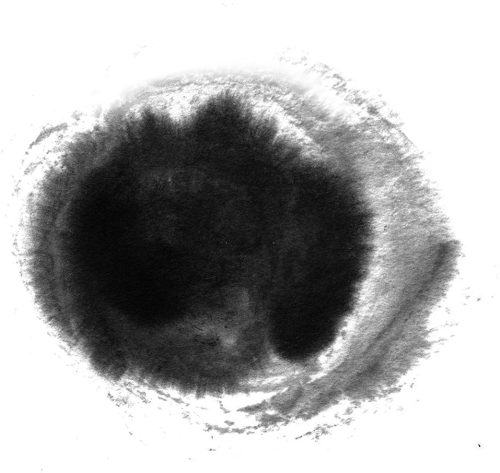 点击输入您的文本内容
点击输入您的文本内容
点击输入您的文本内容
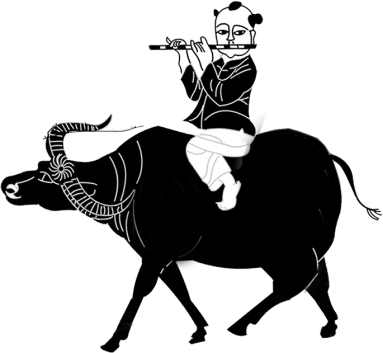 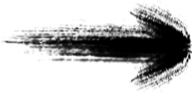 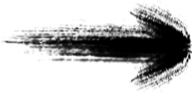 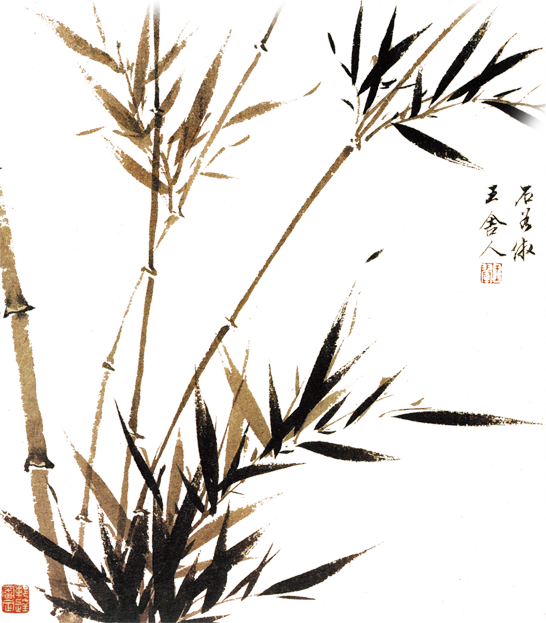 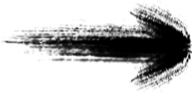 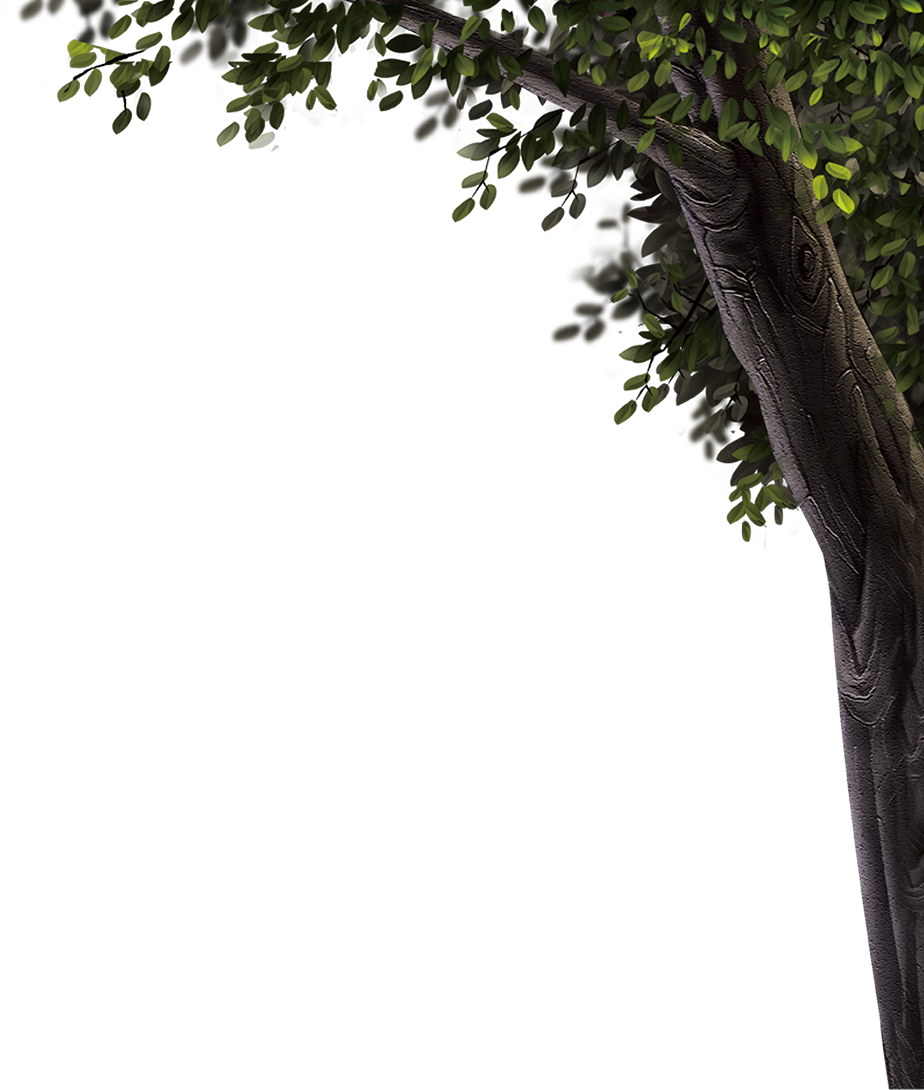 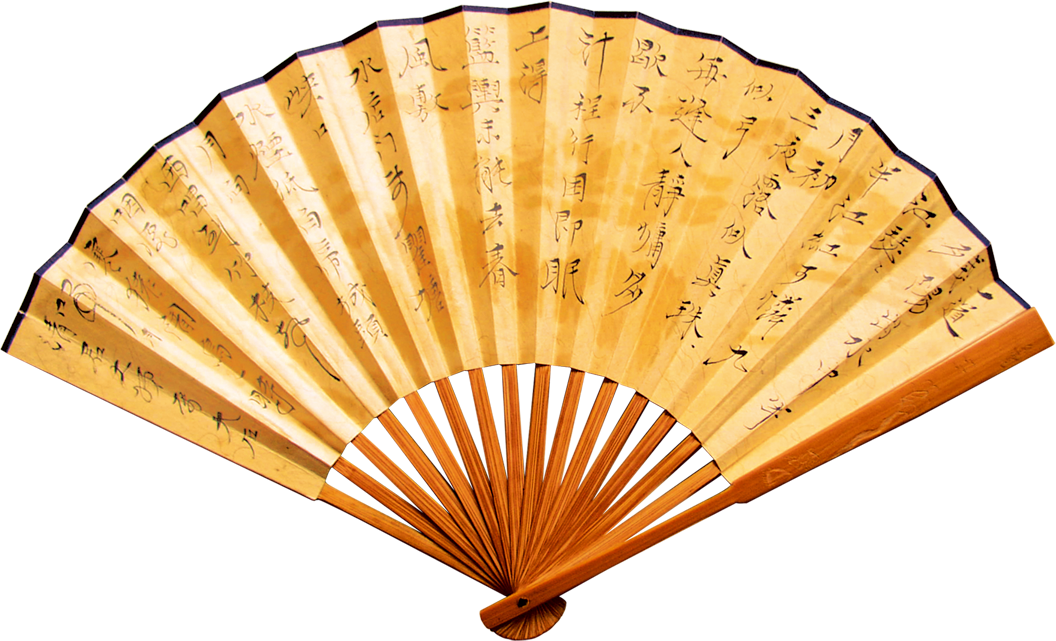 一、单击添加你的文本内容
二、单击添加你的文本内容
三、单击添加你的文本内容
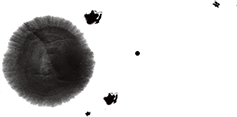 四、单击添加你的文本内容
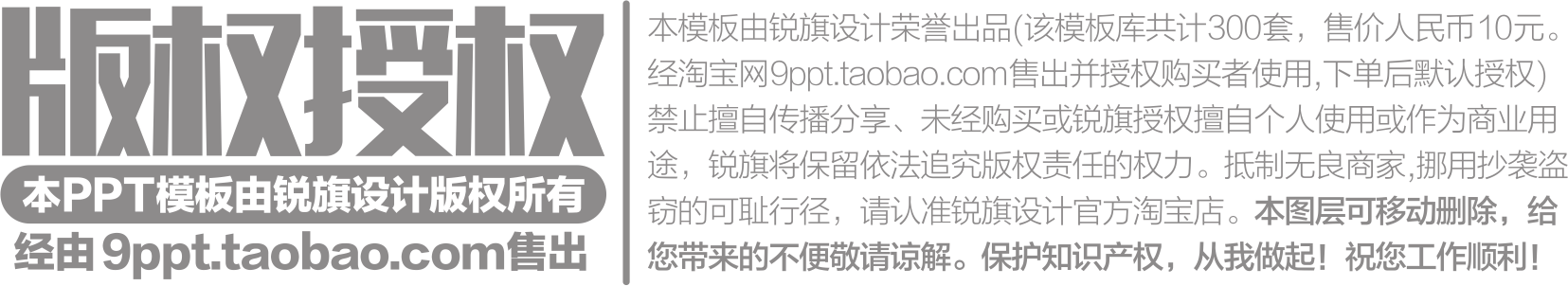 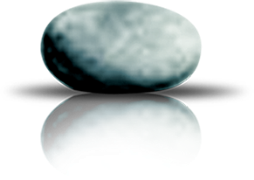 单击此处添加内容
单击此处添加内容
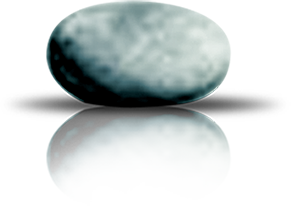 单击此处添加内容
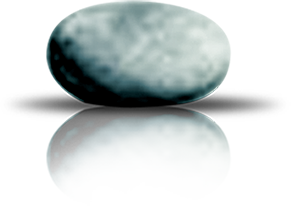 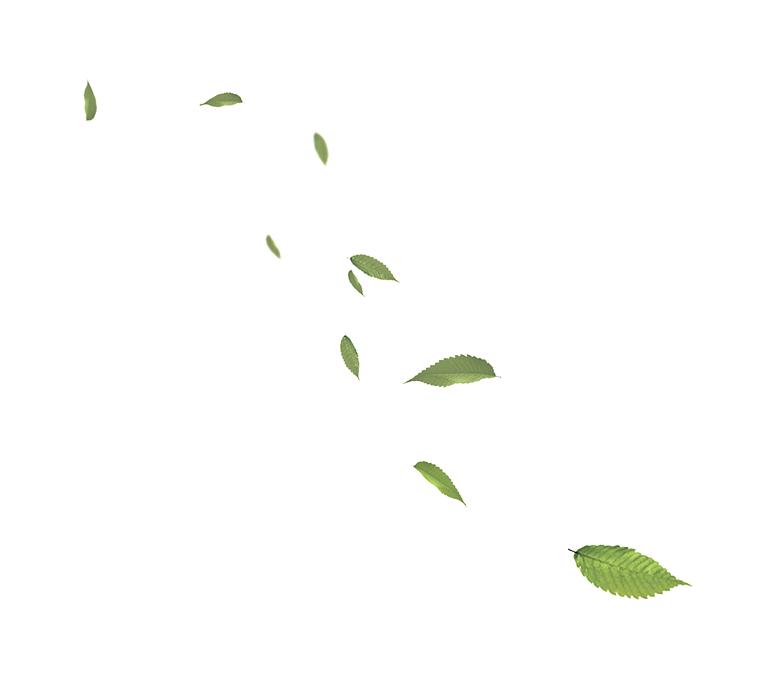 单击此处添加内容
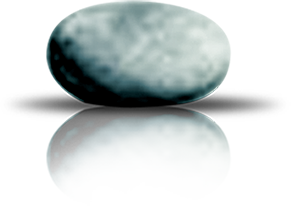 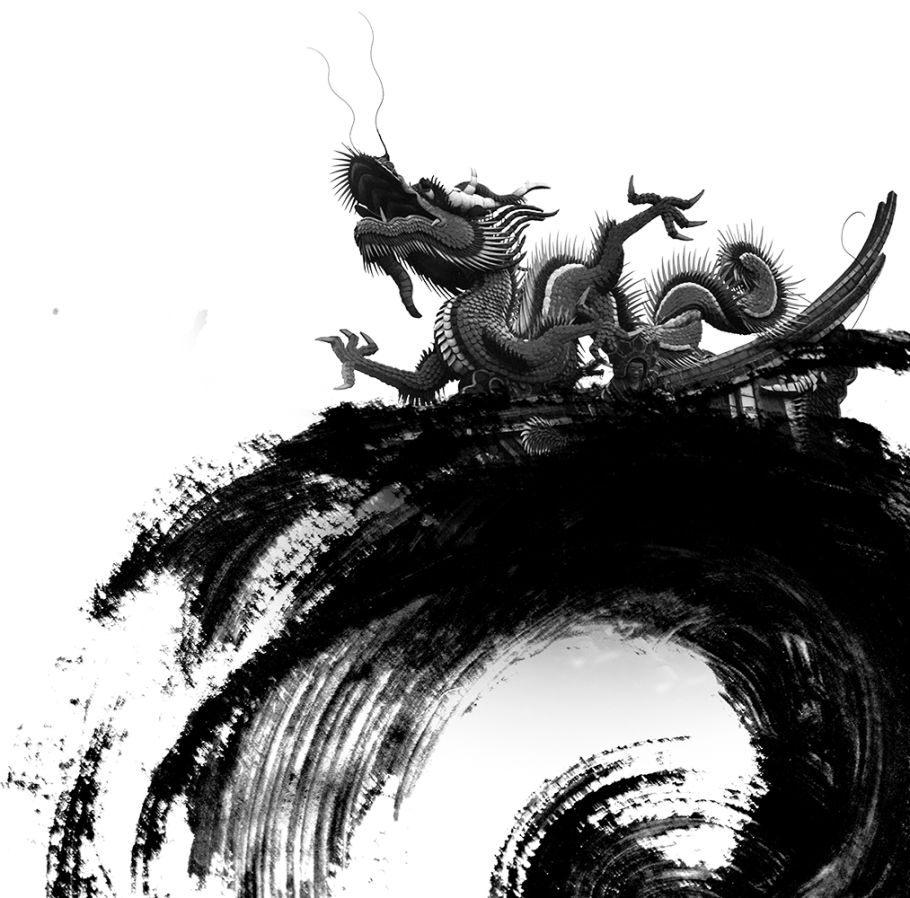 单击此处添加你的文本内容
单击此处添加你的文本内容
单击此处添加你的文本内容
单击此处添加你的文本内容
单击此处添加文本
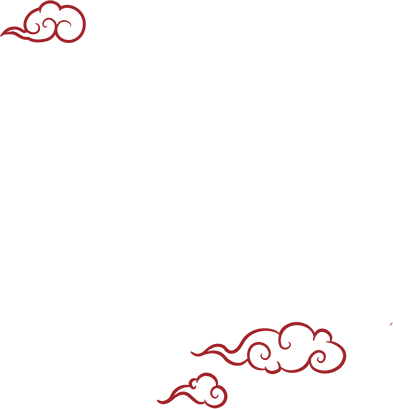 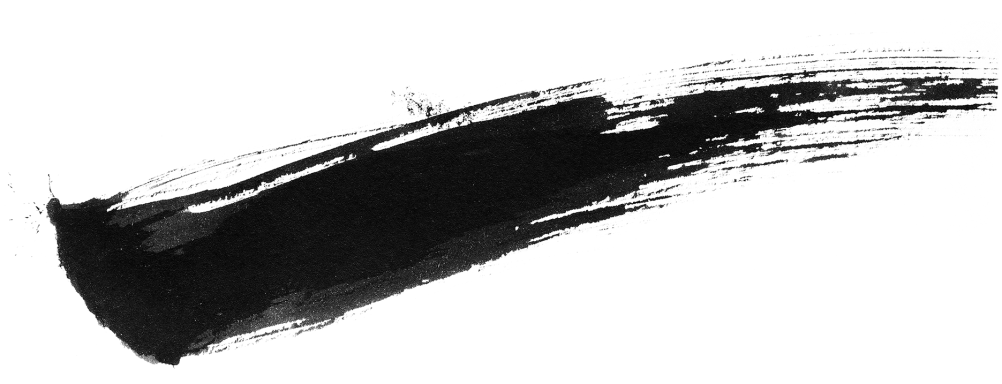 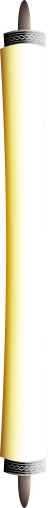 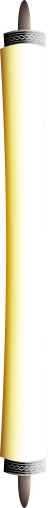 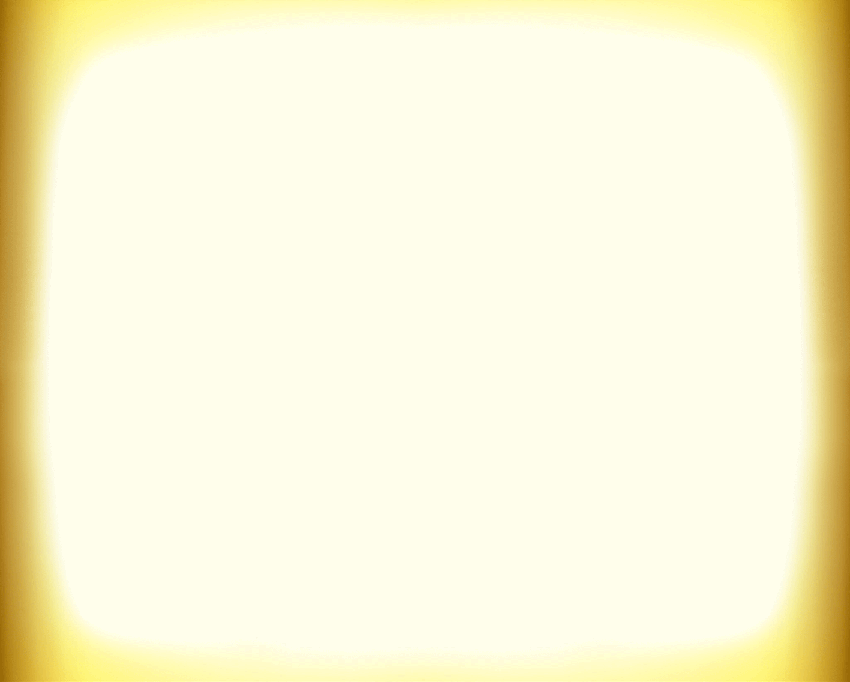 点击输入标题
点击输入文字
点击输入文字
点击输入文字
点击输入文字
点击输入文字
点击输入文字
点击输入文字
点击输入文字
点击输入文字
点击输入文字
点击输入文字
点击输入文字
点击输入文字
点击输入文字
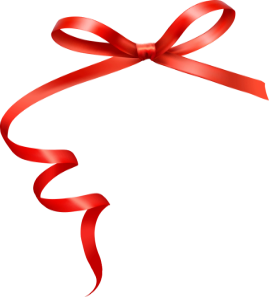 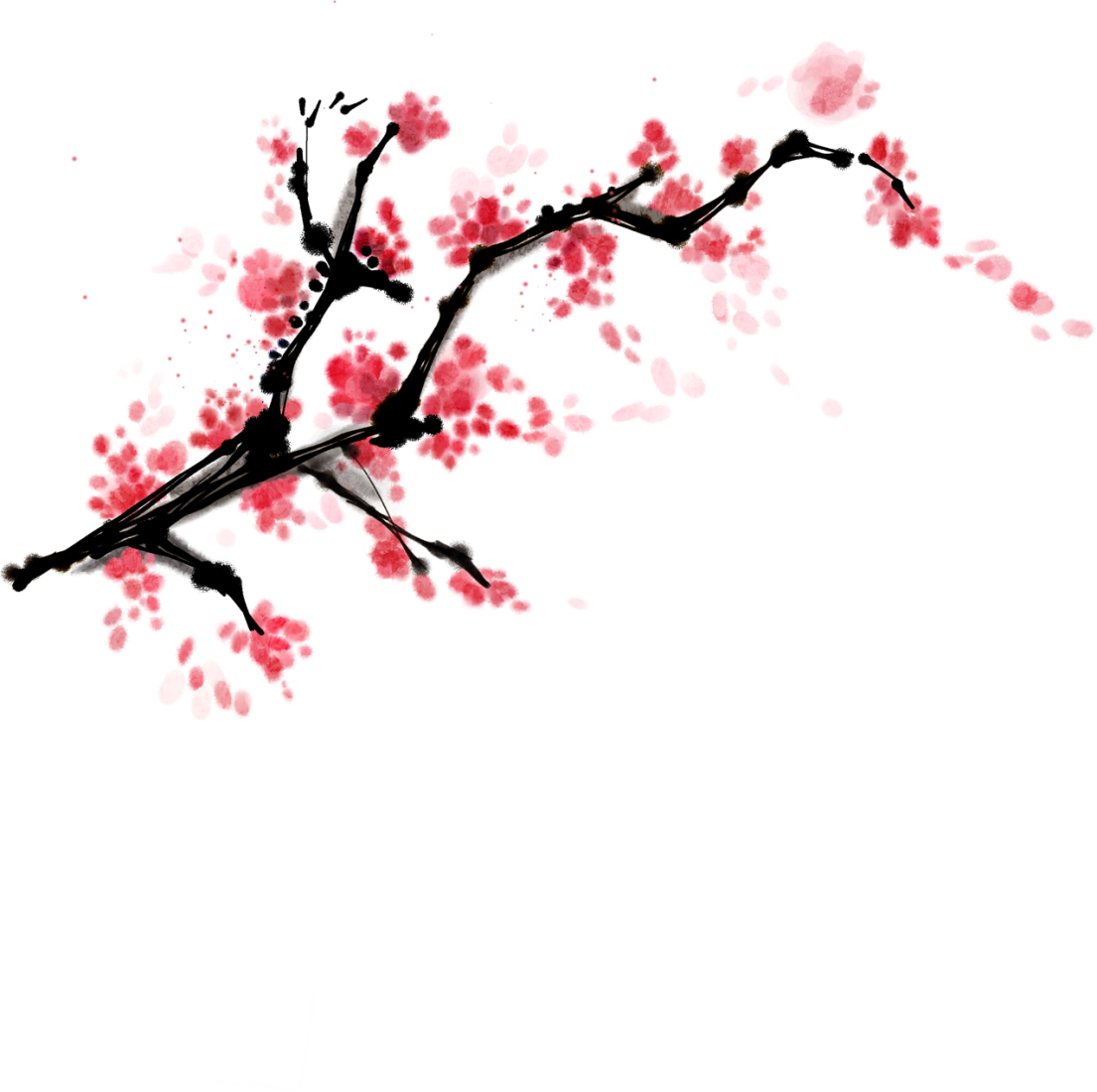 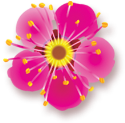 单击此处添加文本
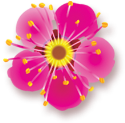 单击此处添加文本
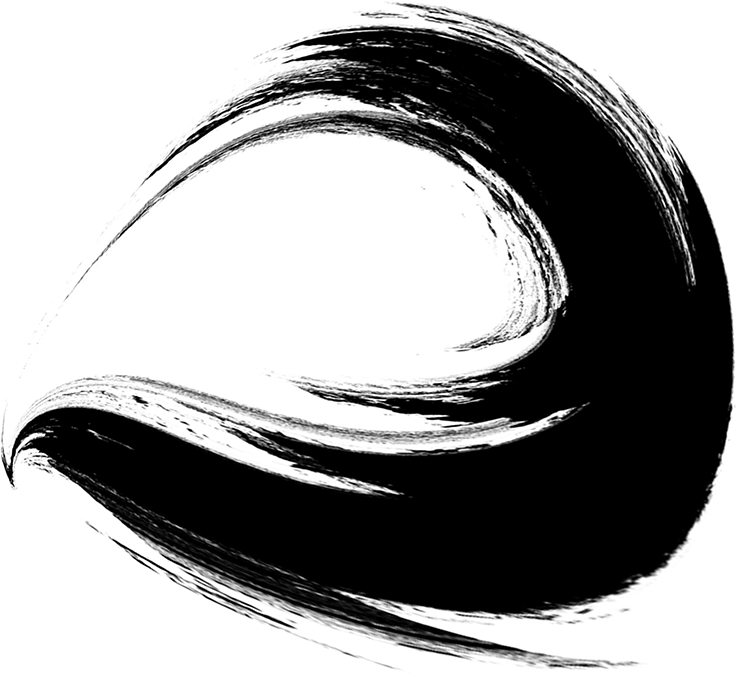 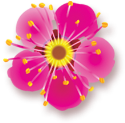 单击此处添加文本
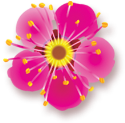 单击此处添加文本
[Speaker Notes: 版权声明：300套精品模板商业授权，请联系【锐旗设计】:https://9ppt.taobao.com，专业PPT老师为你解决所有PPT问题！]
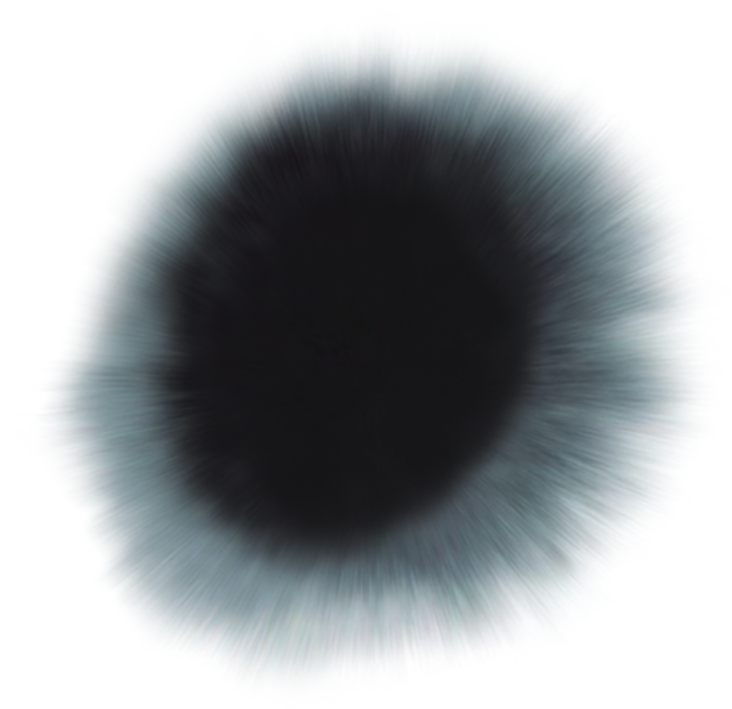 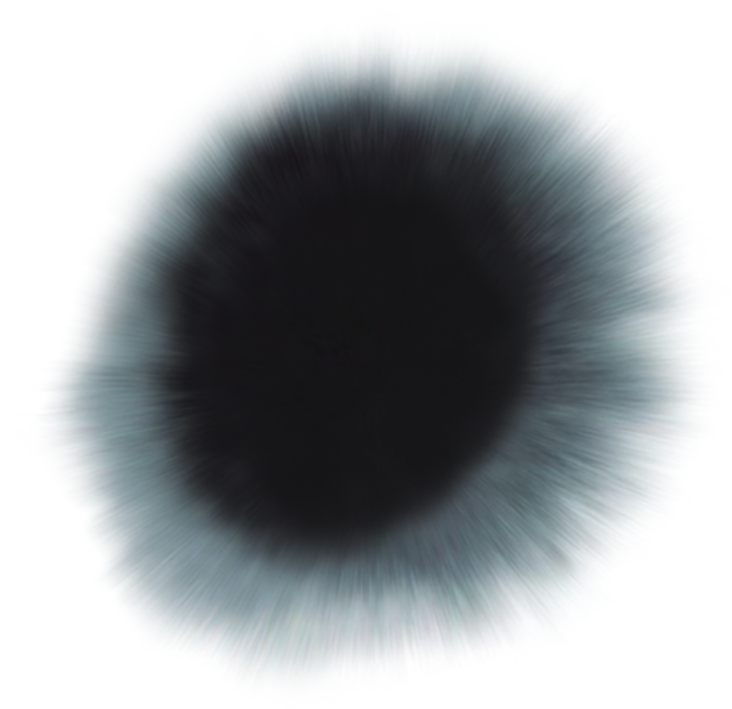 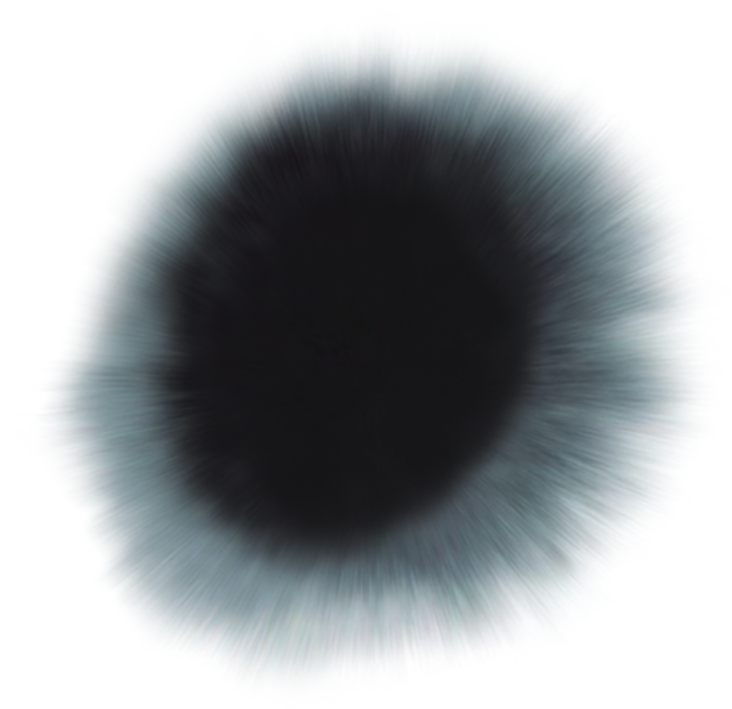 单击此处
添加文本
单击此处
添加文本
单击此处
添加文本
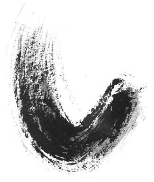 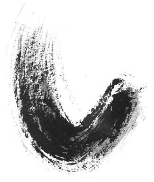 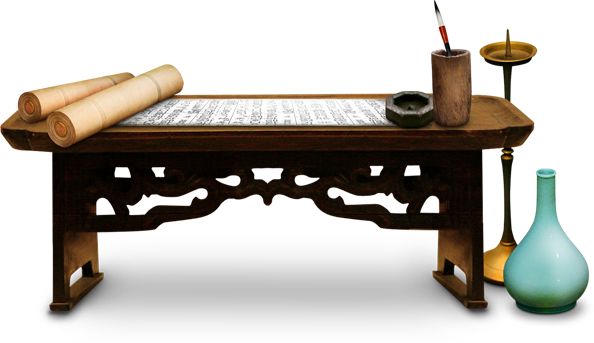 在此输入您的文字内容在此输入您的文字内容在此输入您的文字内容在此输入您的文字内容在此输入您的文字内容
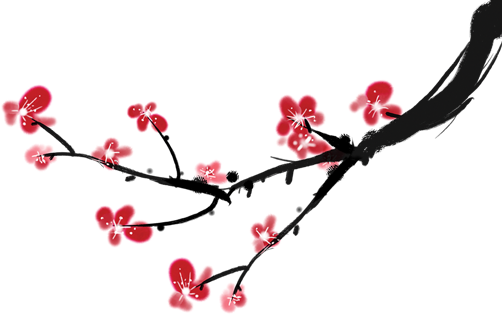 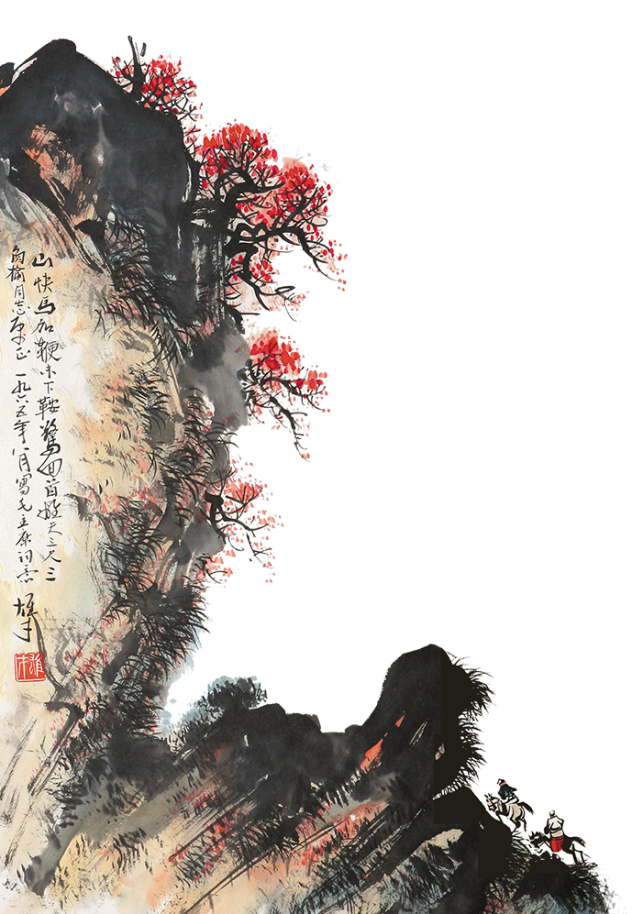 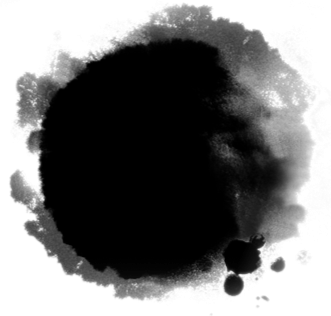 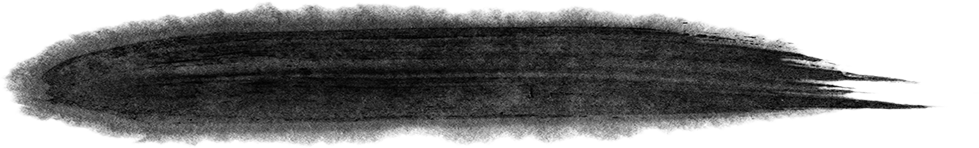 一
单击此处添加文本
在此输入您的文字内容在此输入您的文字内容在此输入您的文字内容在此输入您的文字内容在此输入您的文字内容
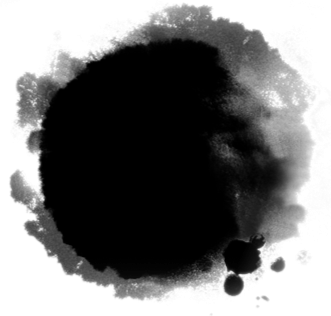 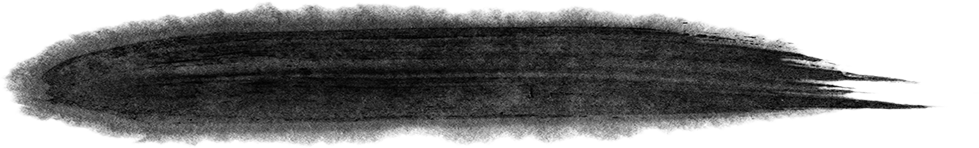 二
单击此处添加文本
在此输入您的文字内容在此输入您的文字内容在此输入您的文字内容在此输入您的文字内容在此输入您的文字内容
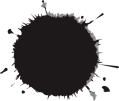 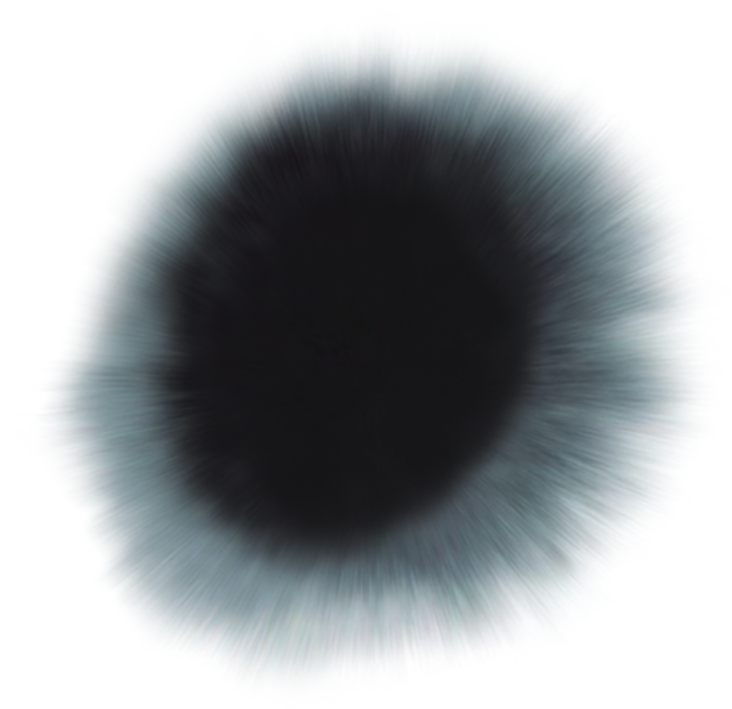 单击此处添加文本
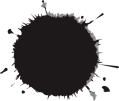 单击此处添加文本
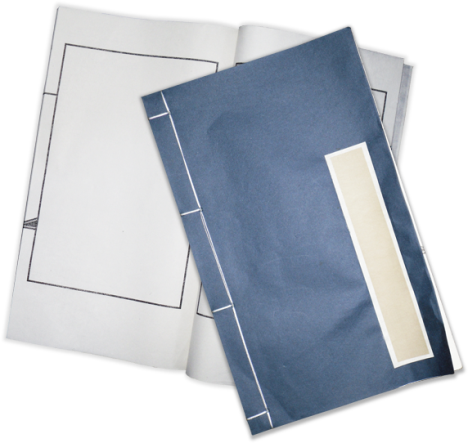 水墨中国风
单击此处
添加文本
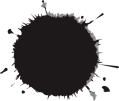 单击此处添加文本
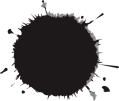 单击此处添加文本
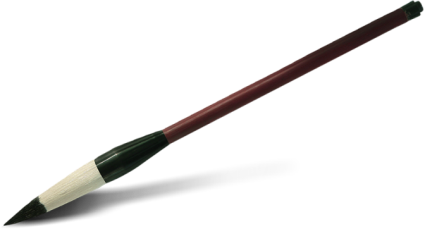 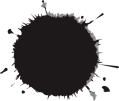 单击此处添加文本
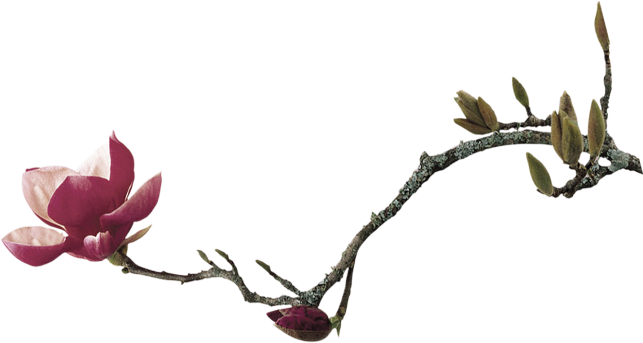 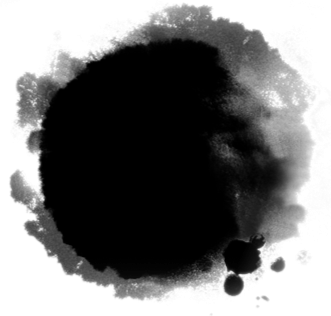 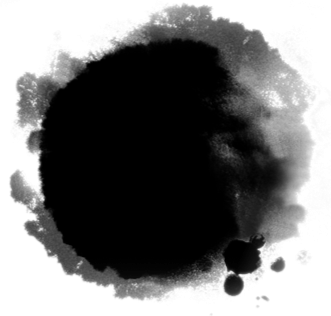 标题
文本内容
文本内容
标题
文本内容
文本内容
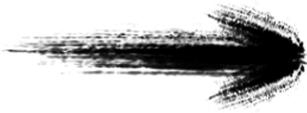 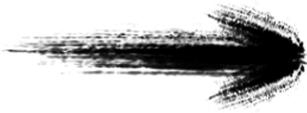 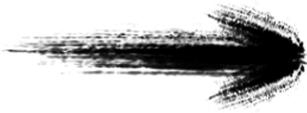 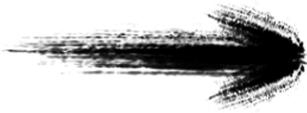 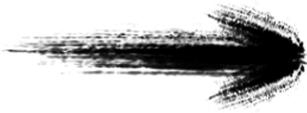 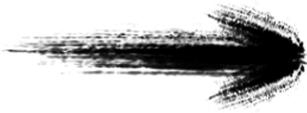 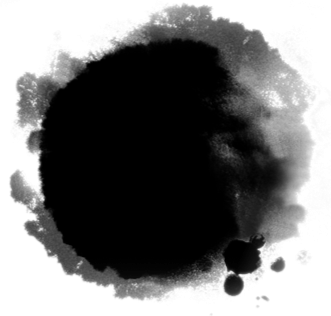 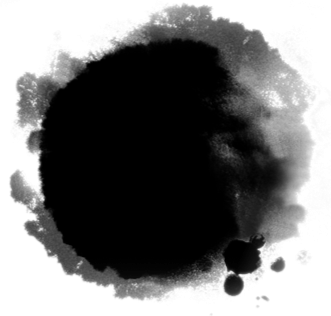 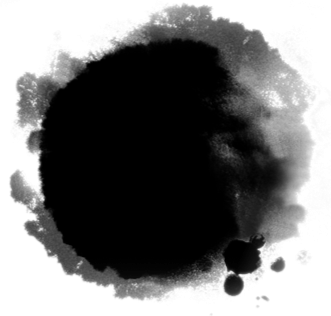 标题
文本内容
文本内容
标题
文本内容
文本内容
标题
文本内容
文本内容
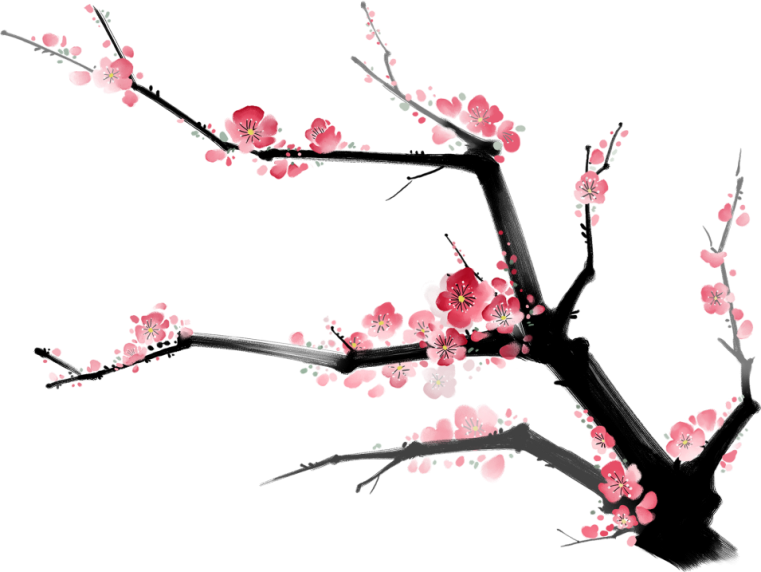 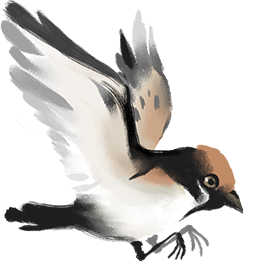 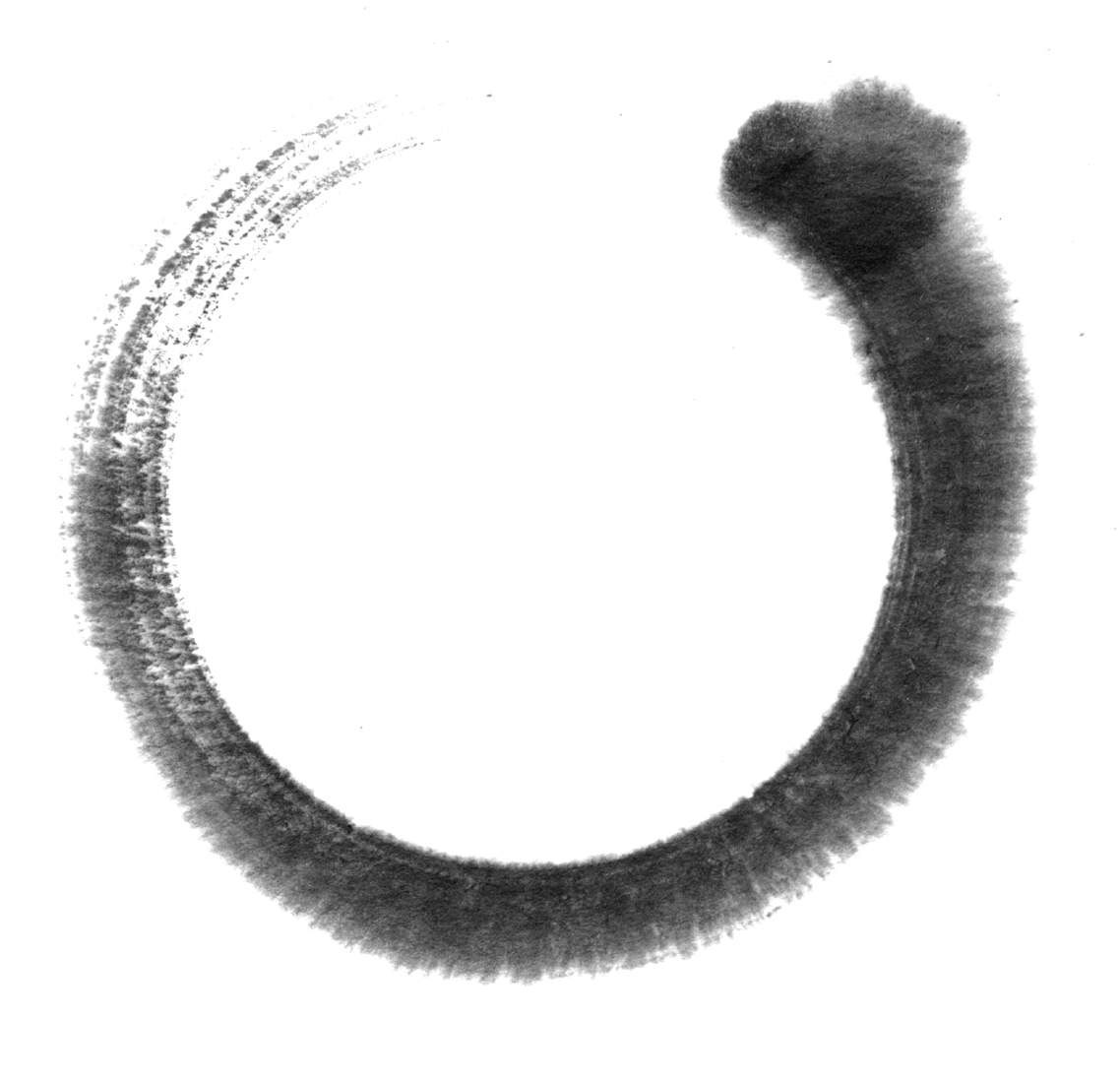 输入标题
输入文本内容
输入文本内容
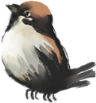 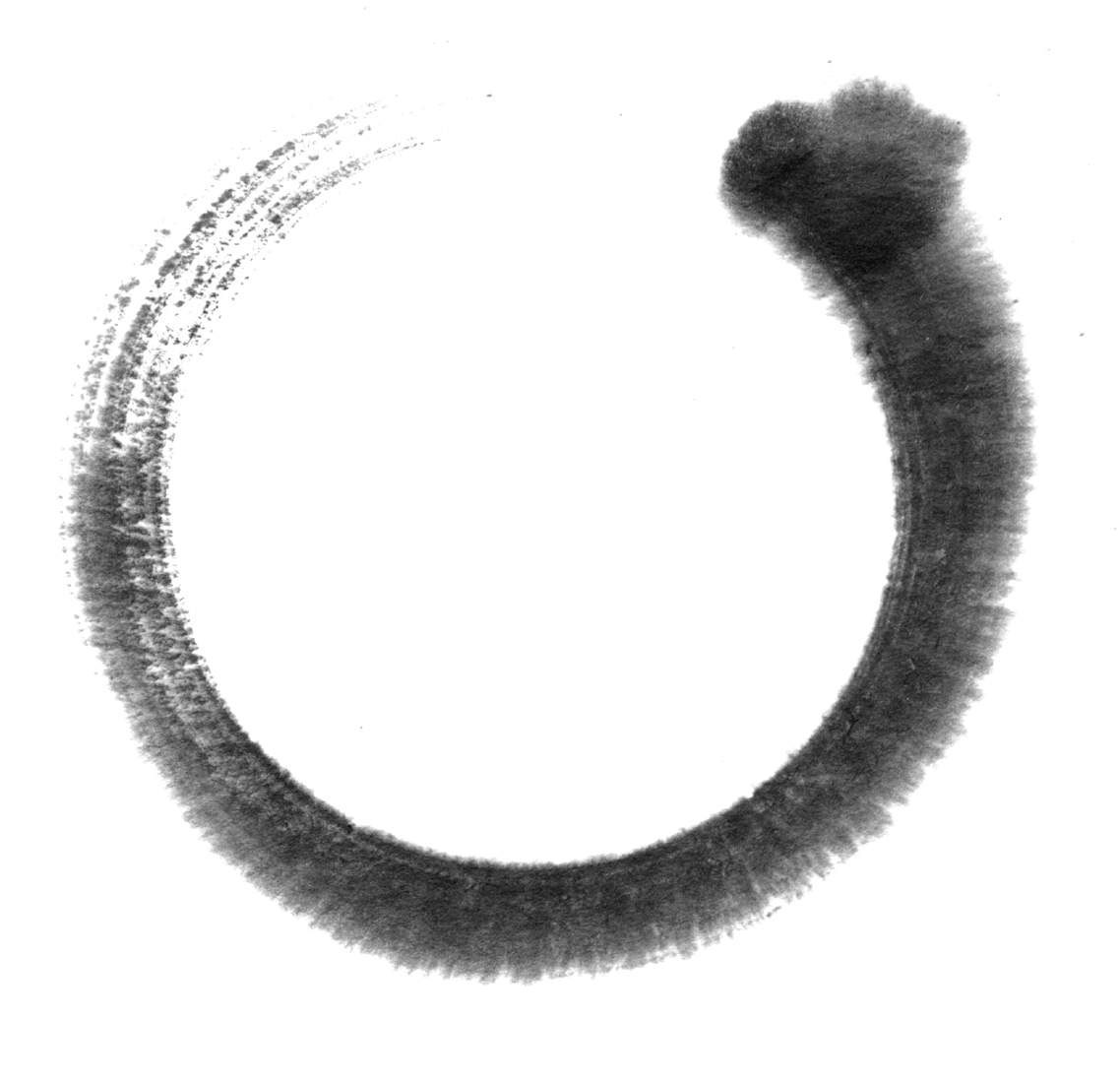 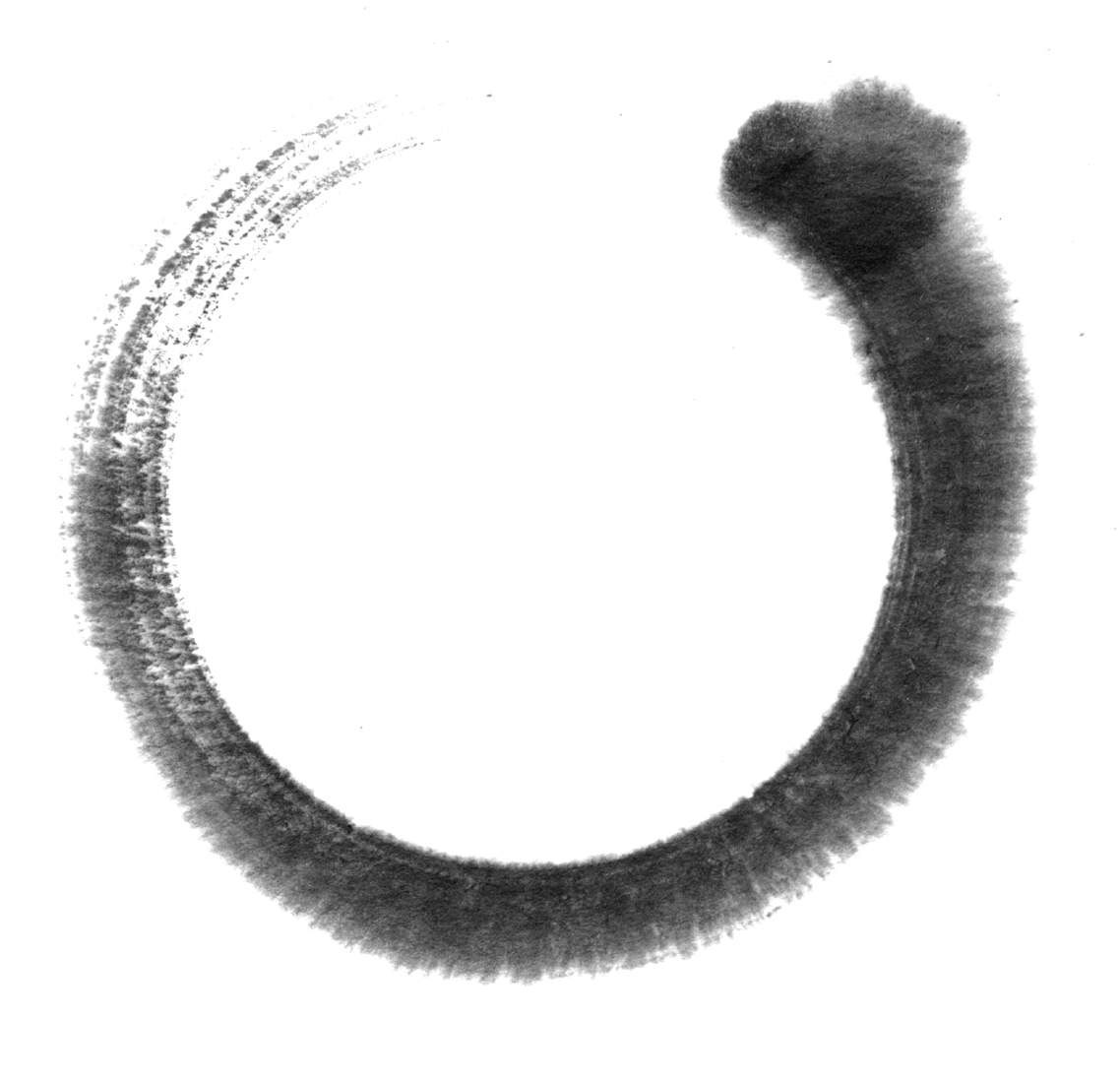 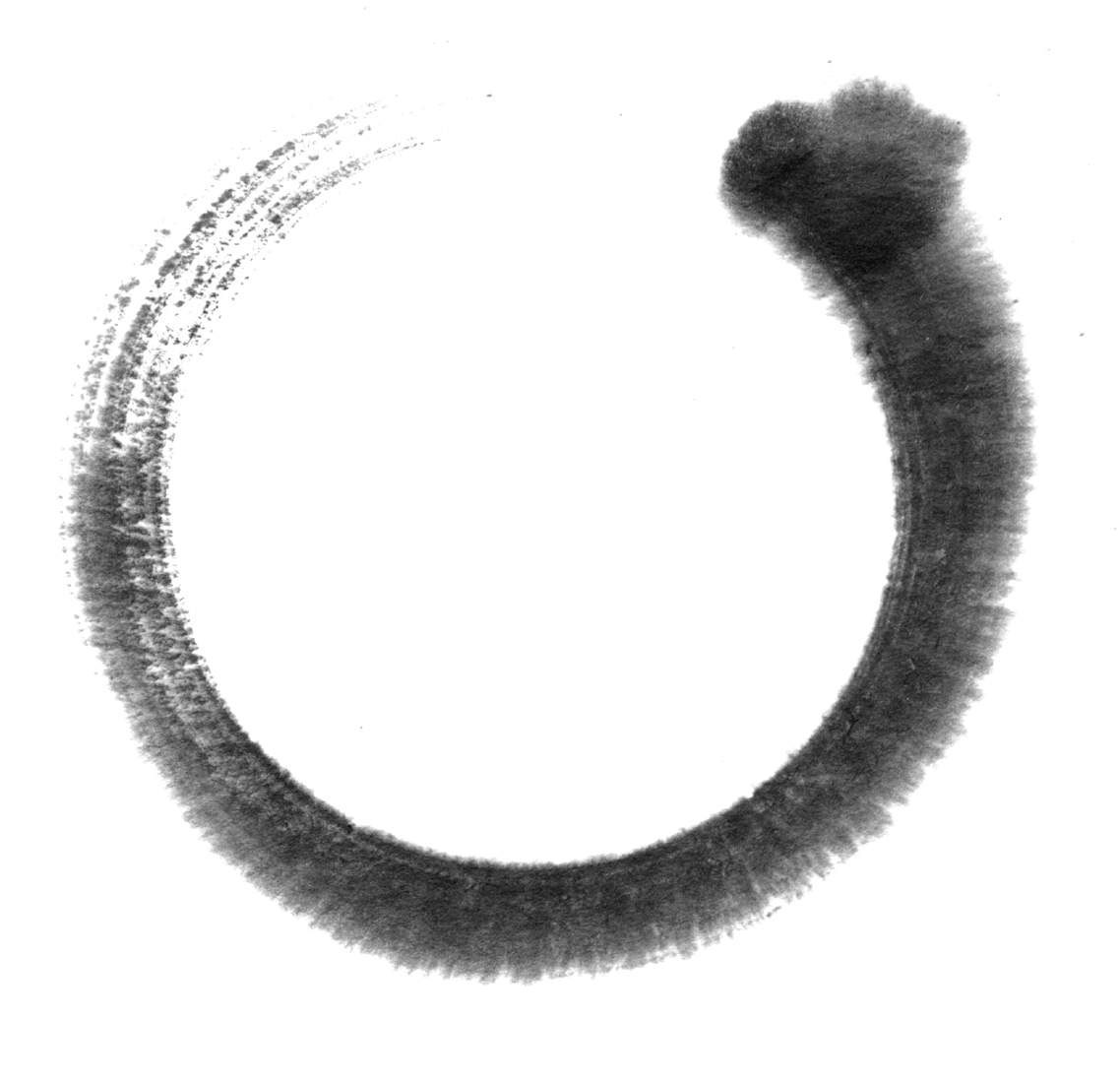 输入标题
输入文本内容
输入文本内容
输入标题
输入文本内容
输入文本内容
输入标题
输入文本内容
输入文本内容
单击此处
添加文本
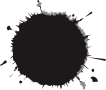 单击此处
添加文本
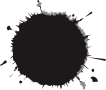 单击此处
添加文本
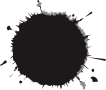 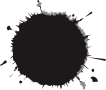 单击此处
添加文本
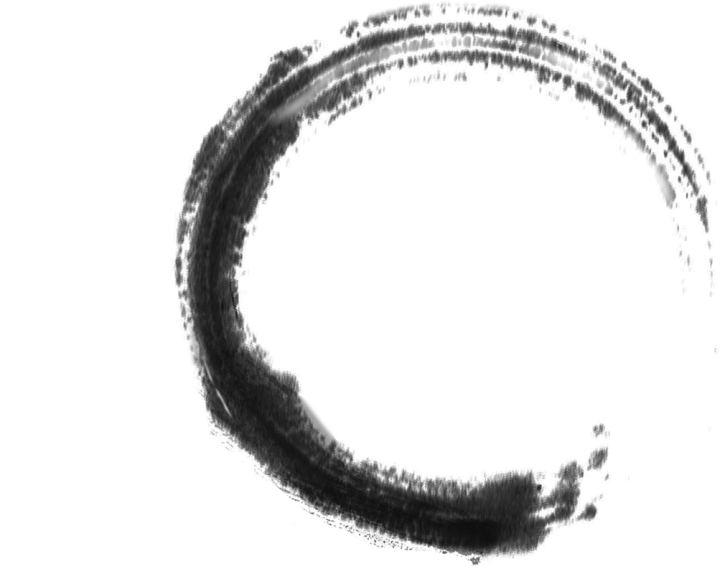 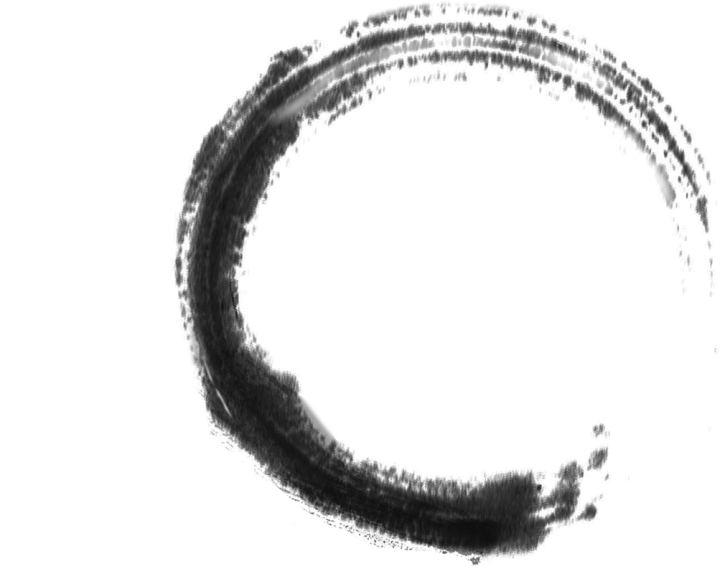 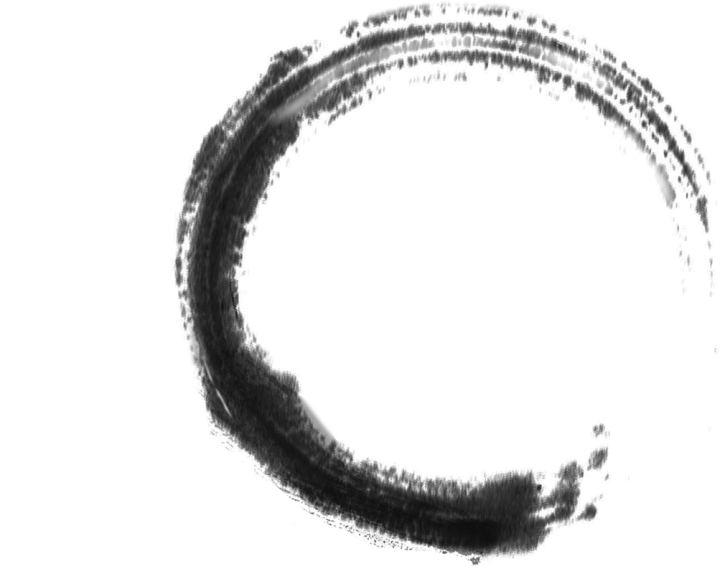 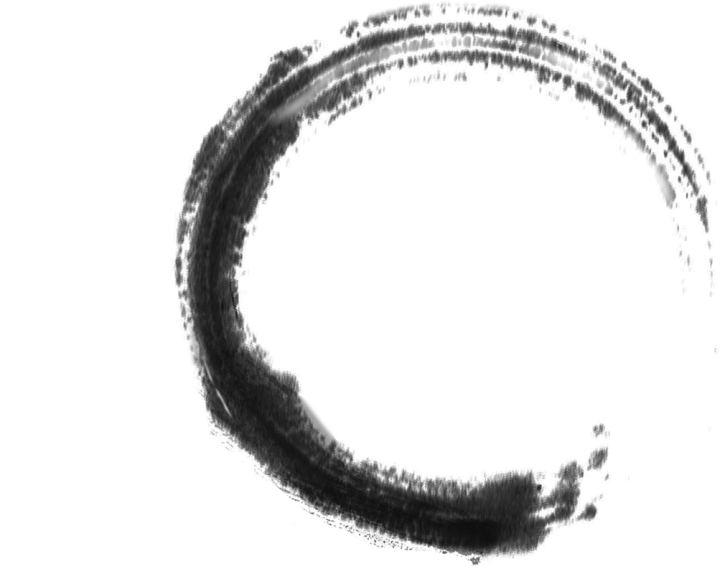 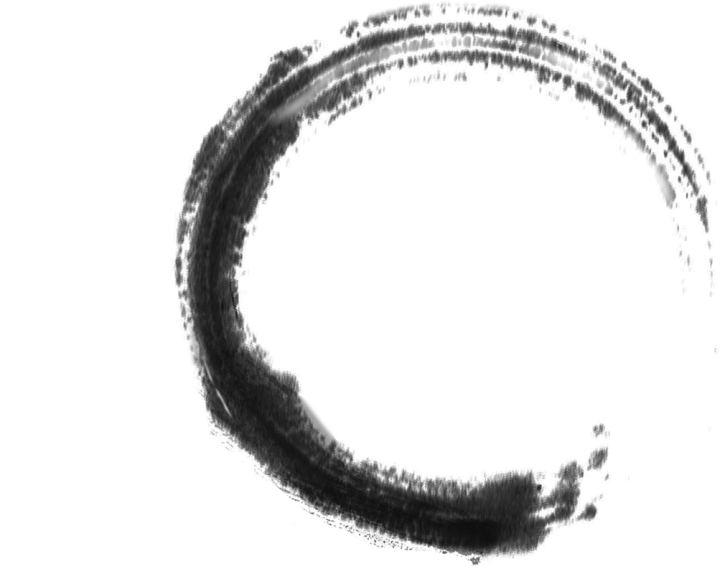 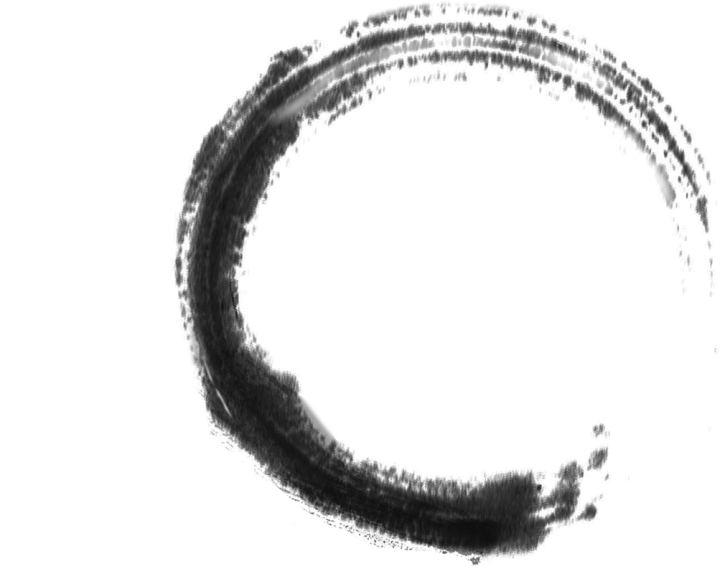 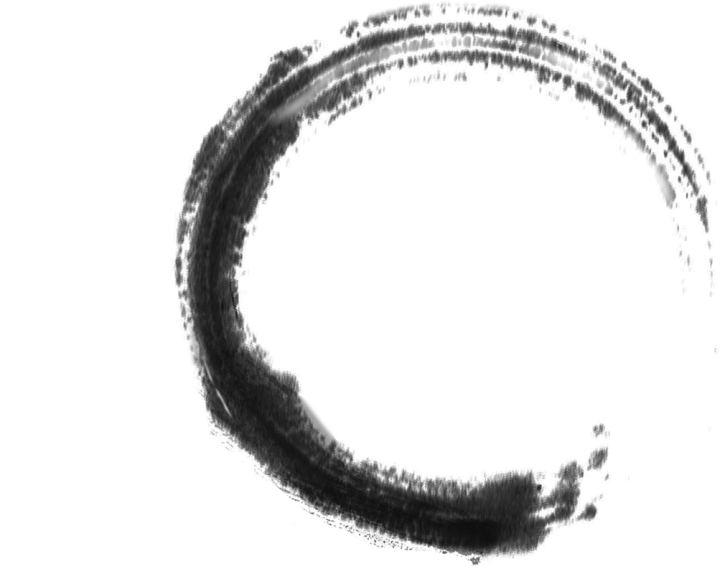 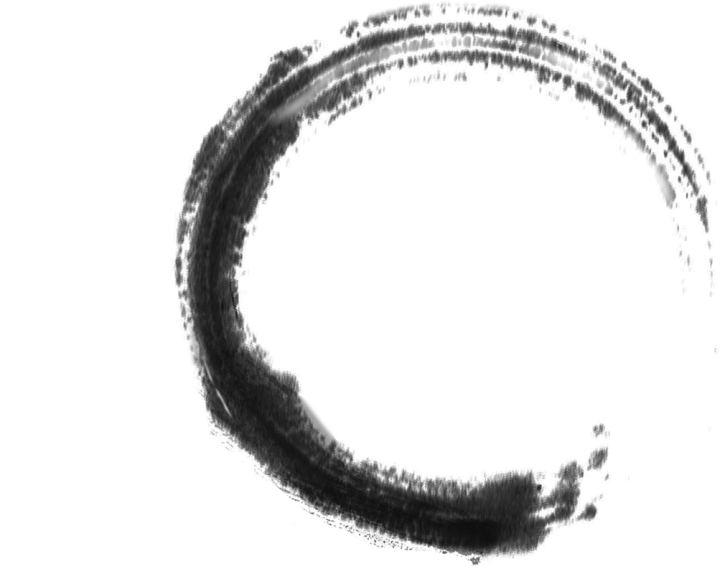 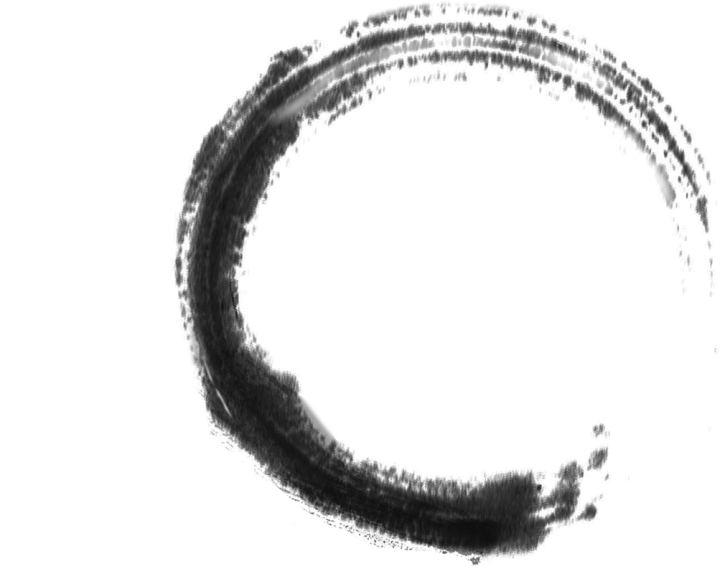 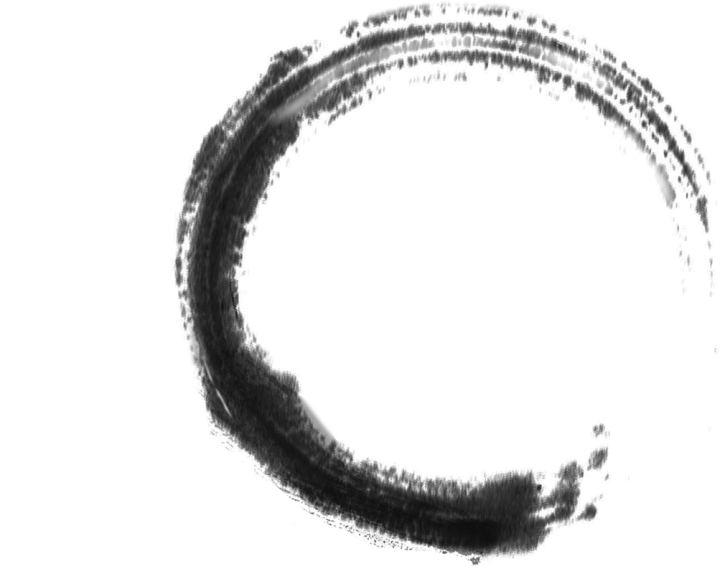 单击添加
文本
单击添加
文本
单击添加
文本
单击添加
文本
单击添加
文本
[Speaker Notes: 版权声明：300套精品模板商业授权，请联系【锐旗设计】:https://9ppt.taobao.com，专业PPT老师为你解决所有PPT问题！]
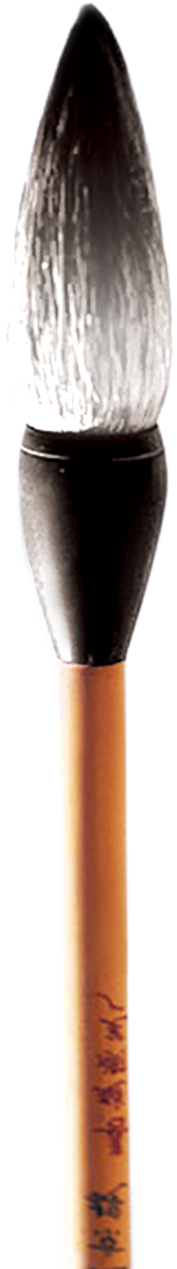 90
40
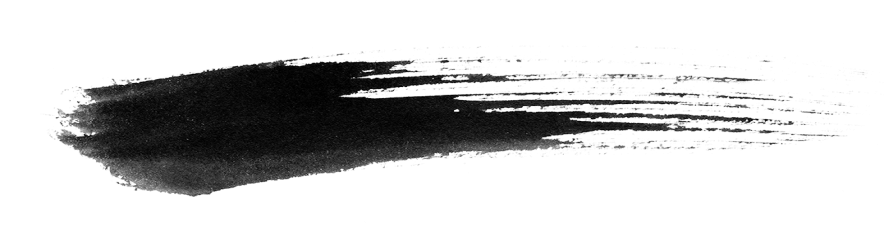 30
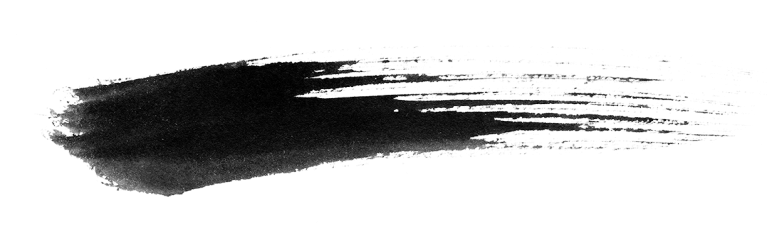 20
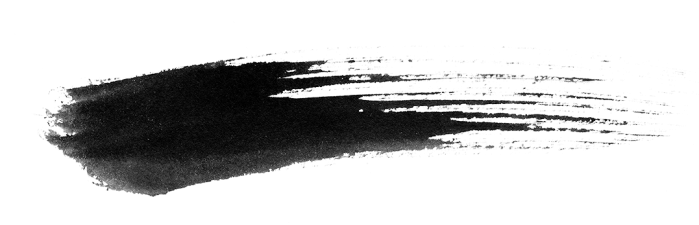 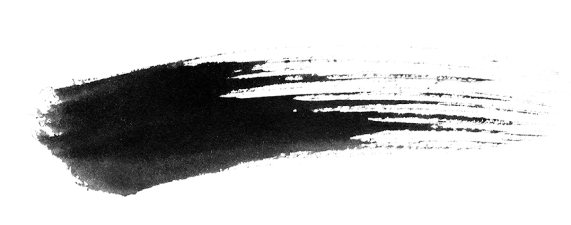 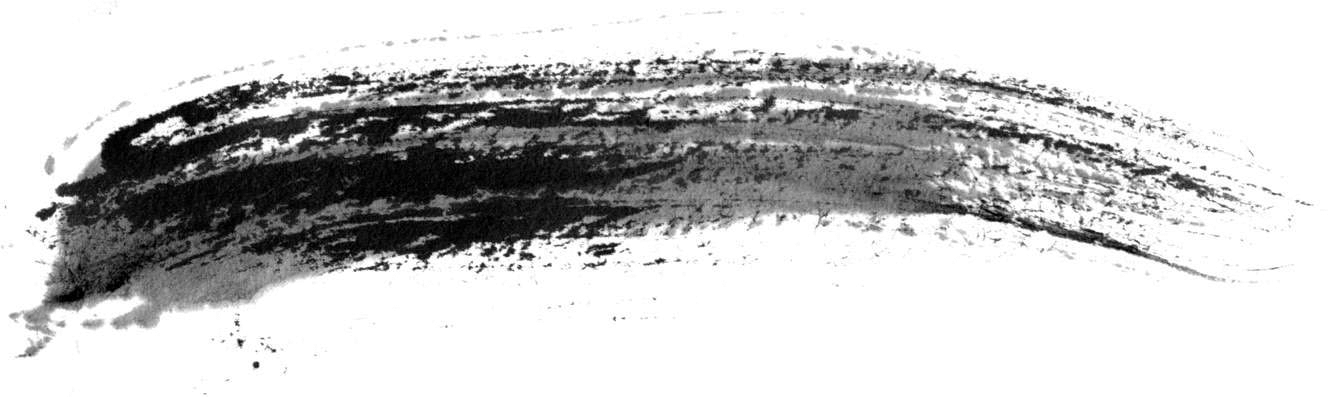 2015
2014
2013
2012
[Speaker Notes: 版权声明：300套精品模板商业授权，请联系【锐旗设计】:https://9ppt.taobao.com，专业PPT老师为你解决所有PPT问题！]